Digital transformation for tax professionals
The Global Tax Technology Community
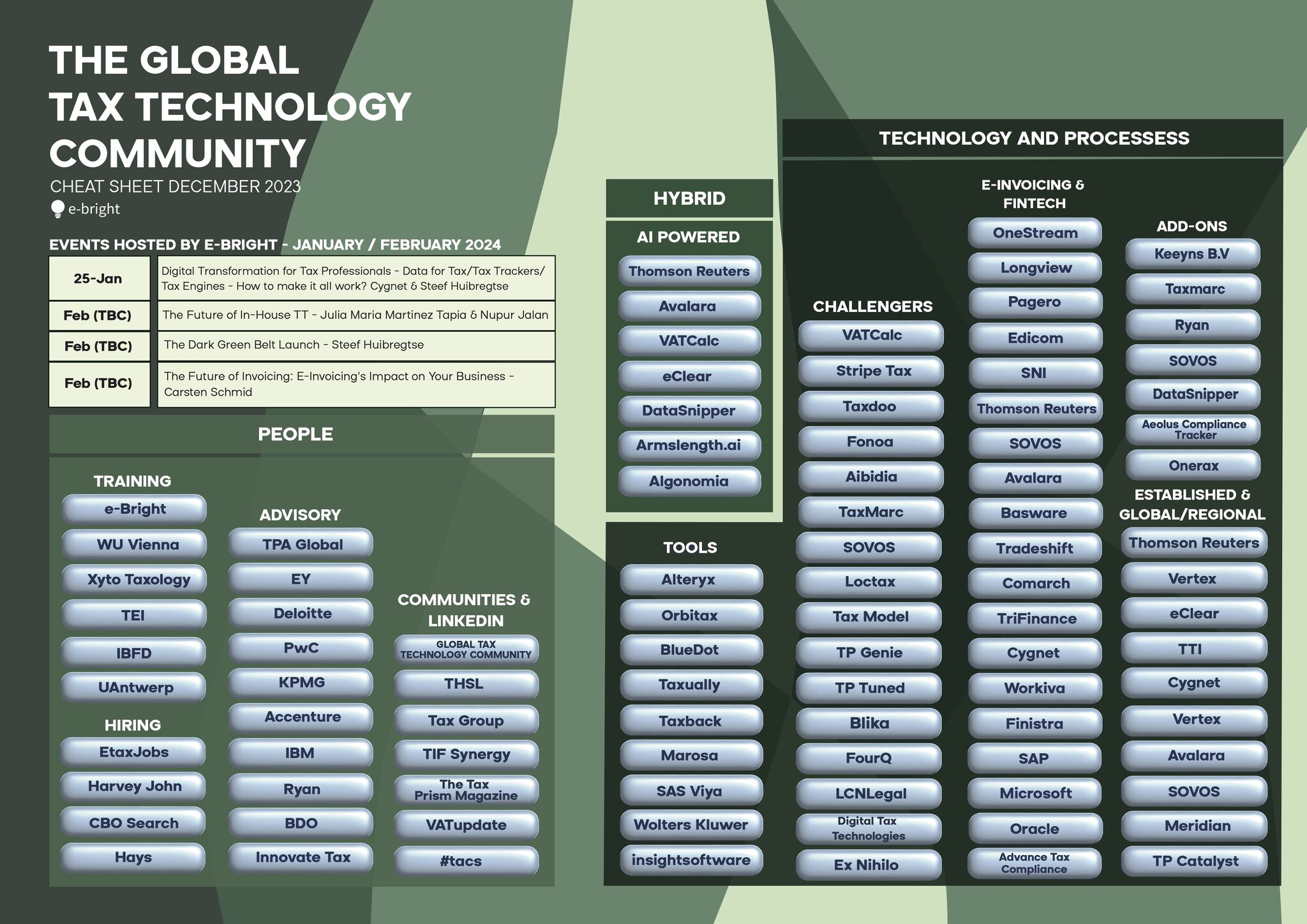 Cygnet
Cygnet
Key Takeaways
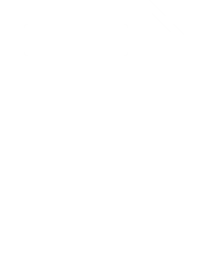 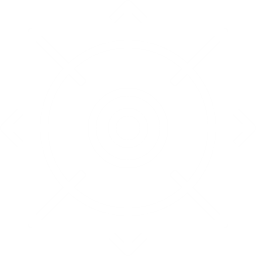 Precision in Data Acquisition
Centralization Magic
Tax Engine Mastery
Real-Time Strategic Decisions
The Belt System Revolution
Unlock strategies to extract flawless tax data from 25+ business source systems, ensuring CFOs have the right information for strategic decision-making.
Delve into the power of centralizing data in a Tax Data Warehouse, unraveling its efficiency for seamless tax management.
Navigate tax technology options using the e-Bright cheat sheet, providing CFOs with a comprehensive guide for evaluating and implementing Tax Engines.
Empower CFOs with the ability to utilize data analytics for real-time insights, enabling swift and informed decisions in the dynamic tax landscape.
The Belt System Revolution: Unveil "The Belt System“ A Tax Technology Certification Program for Professionals.
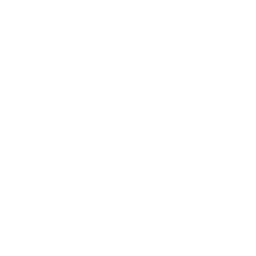 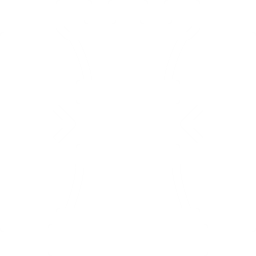 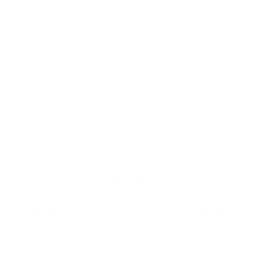 Speakers
Akash Chaudhary 
AVP - Integrated Solutions & Presales
Steef Huibregtse 
CEO of TPA Global
Steef Huibregtse, a visionary CEO, accomplished author, and renowned expert in digital transformation, stakeholder diversity, and strategic leadership. With a remarkable career spanning from partner roles at top accounting firms to founding TPA Global and e-Bright, Steef has built a legacy of success.
Akash Chaudhary leads the global Tax Technology portfolio at Cygnet Digital. He has more than a decade’s cross-domain experience in Digital Transformation, Business Process Automation & and large-scale implementations in the Tax Tech space globally.
User versus Data Perspective
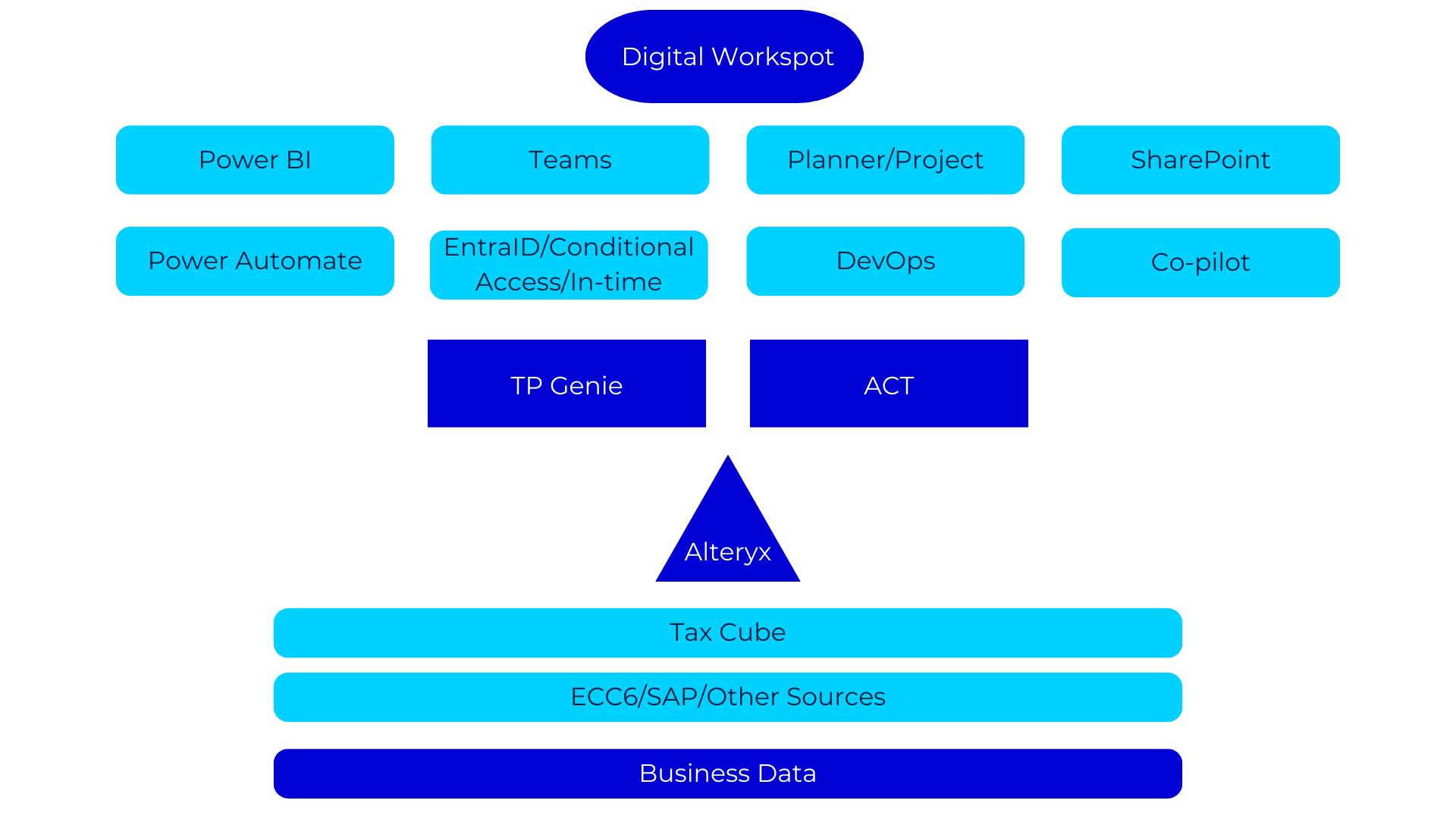 Production flow options to go digital – Ad-hoc approach
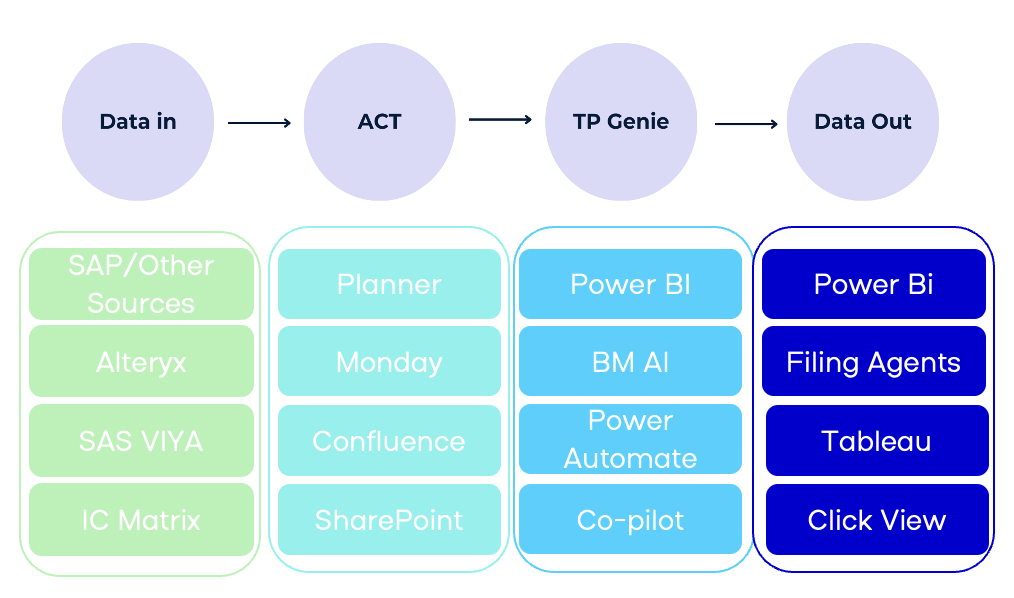 Production flow options to go digital – Structural approach
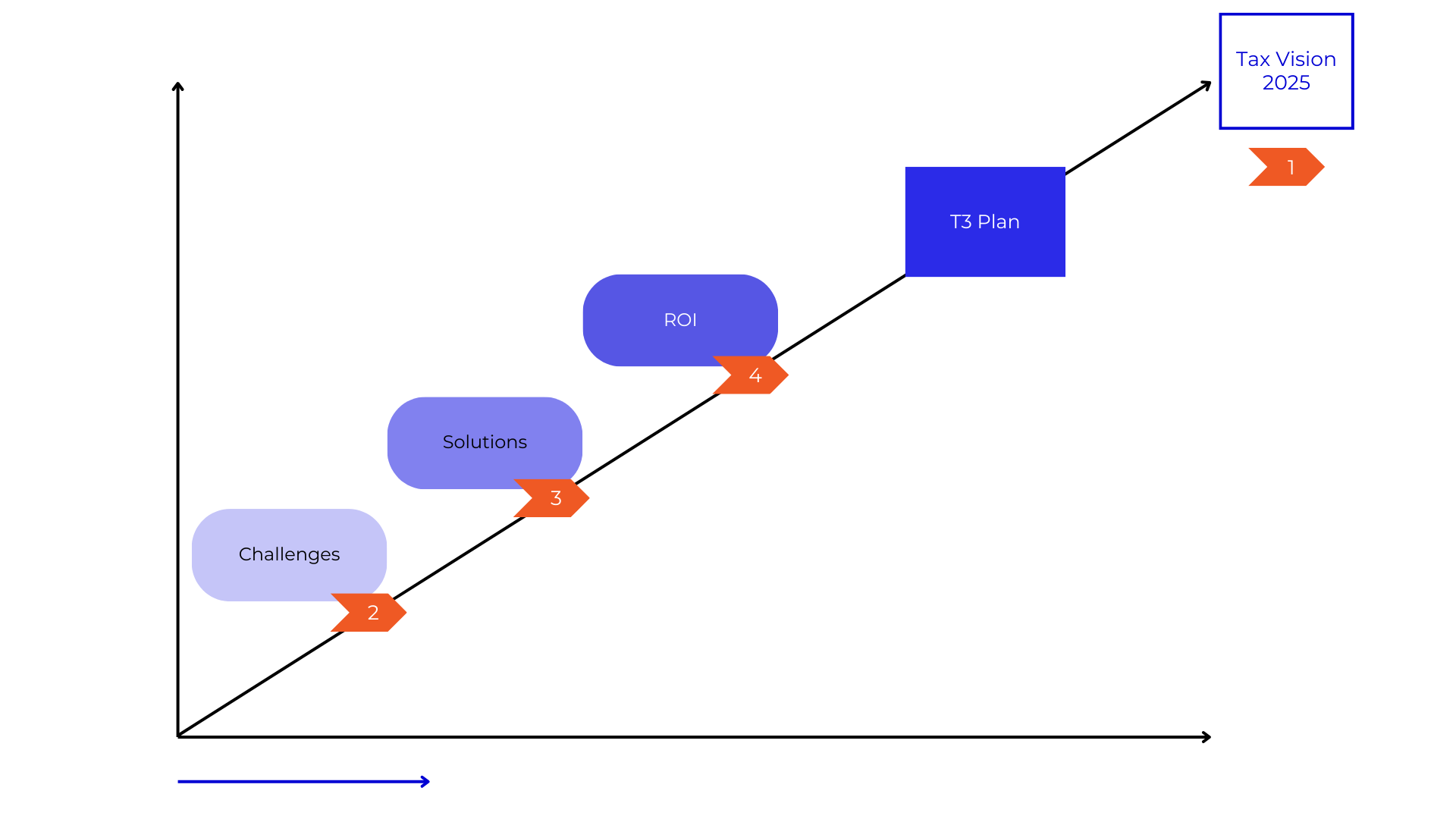 How myriad of systems cause multiple challenges
Invoice generationtools
No data gets reconciled at a given point since there is no real time sync and integration between systems
Multiple Global and local source systems
More than 60% of the global Corporates haven’t automated the outward process and 80% the inward processes
Increase in overheads, infrastructure maintenance, loading time, TAT time due to calls to multiple systems
Leading to increase in data inconsistencies and errors i.e., (Lack of single source of truth)
Reporting applications
Increased risks of Notices & Litigation due to  non-compliance or delay
Global requirements are different, varied and ever evolving
Manual intervention & time and efforts spend
Region specific compliance platforms
Accountingtools
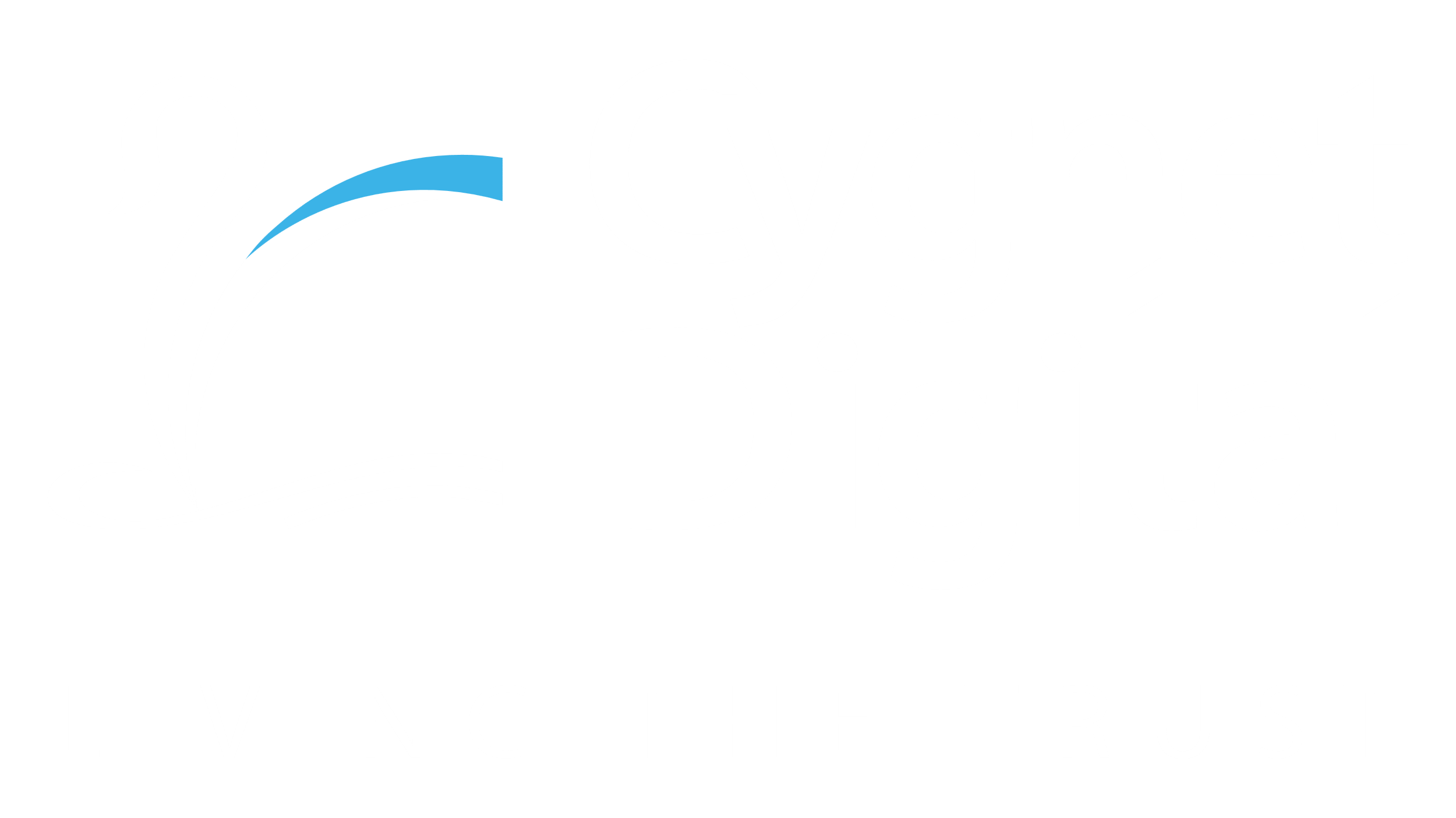 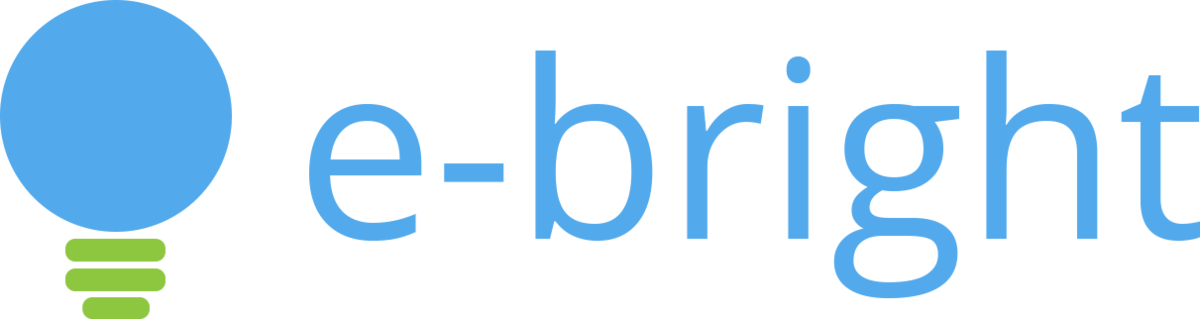 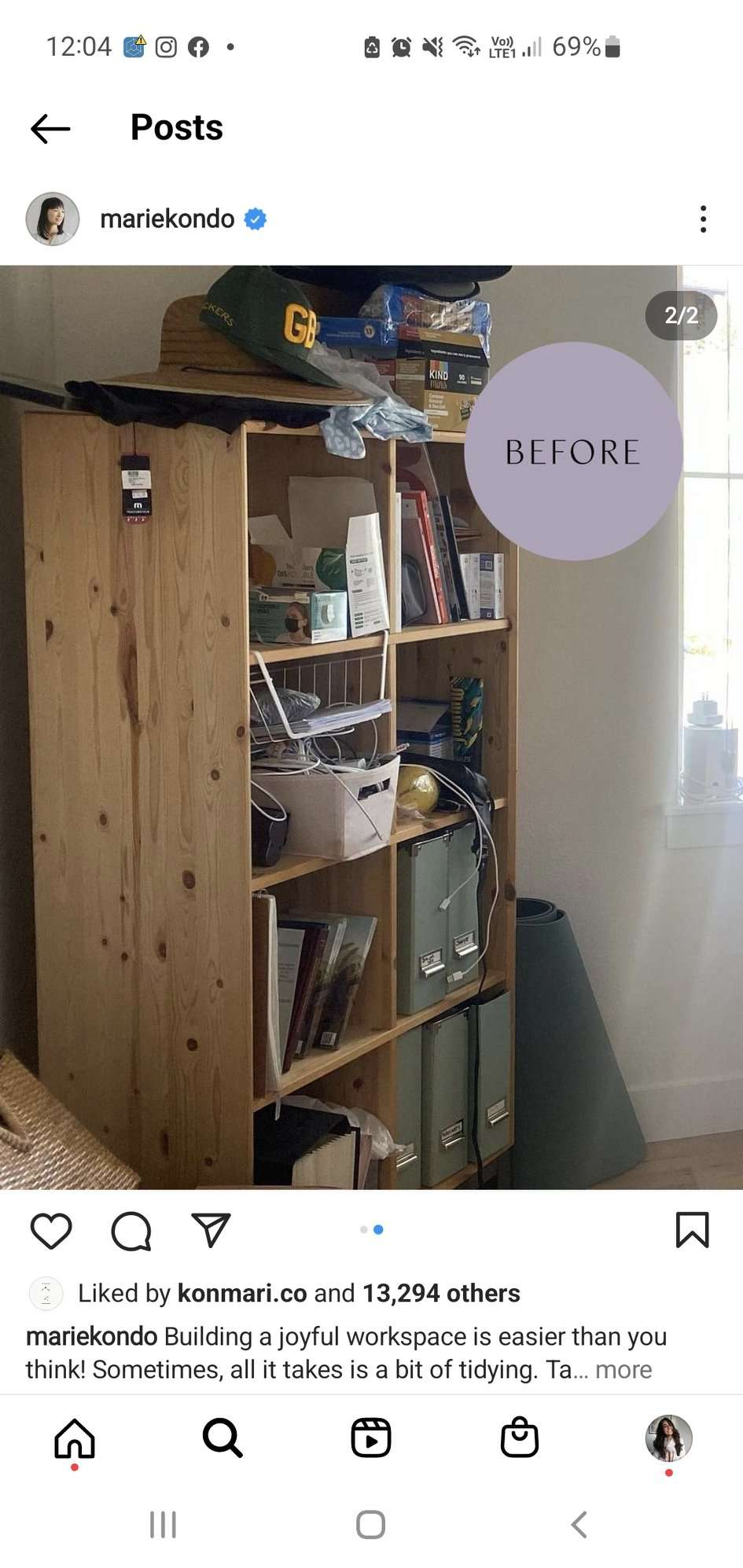 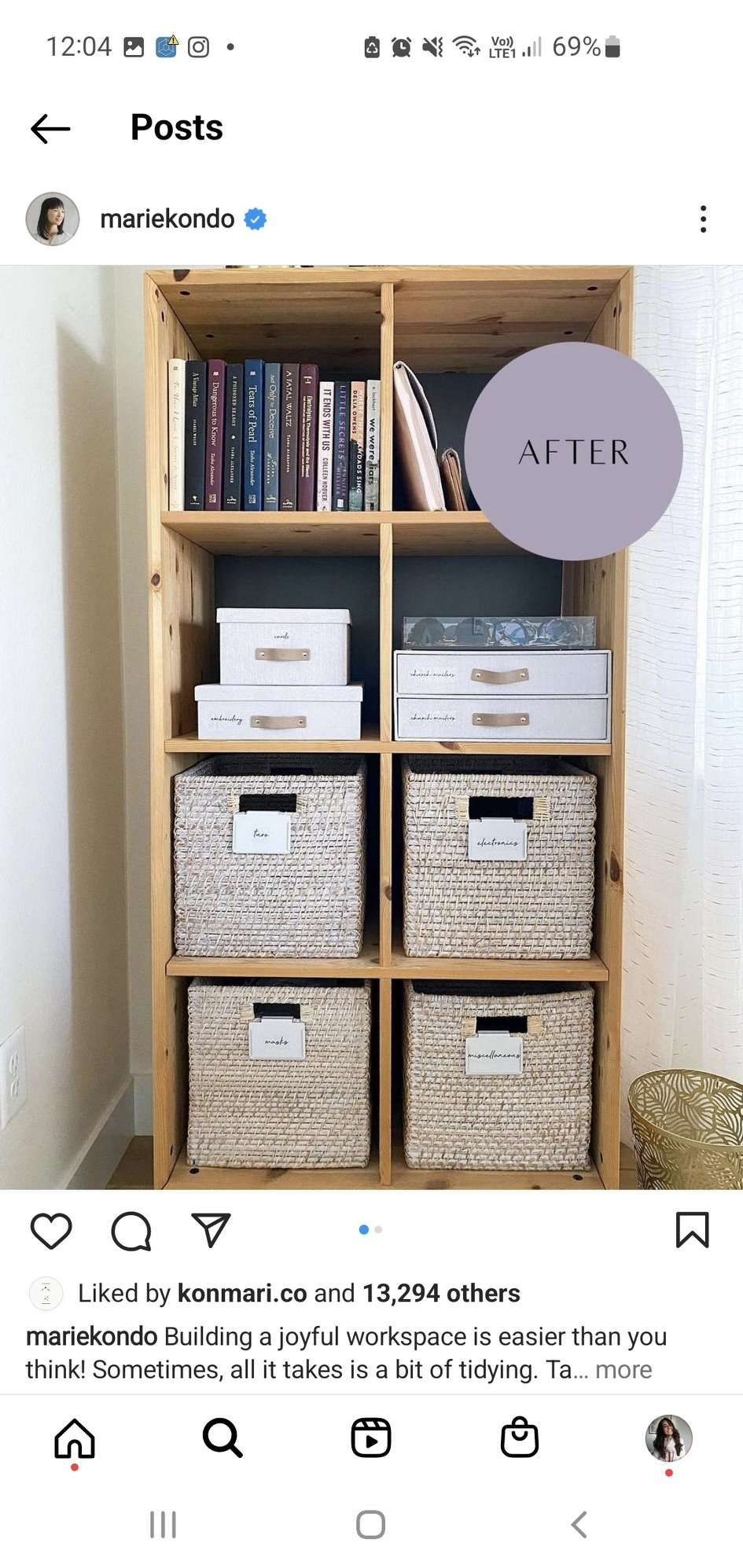 What Marie Kondo does for your house & wardrobe…
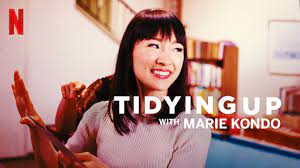 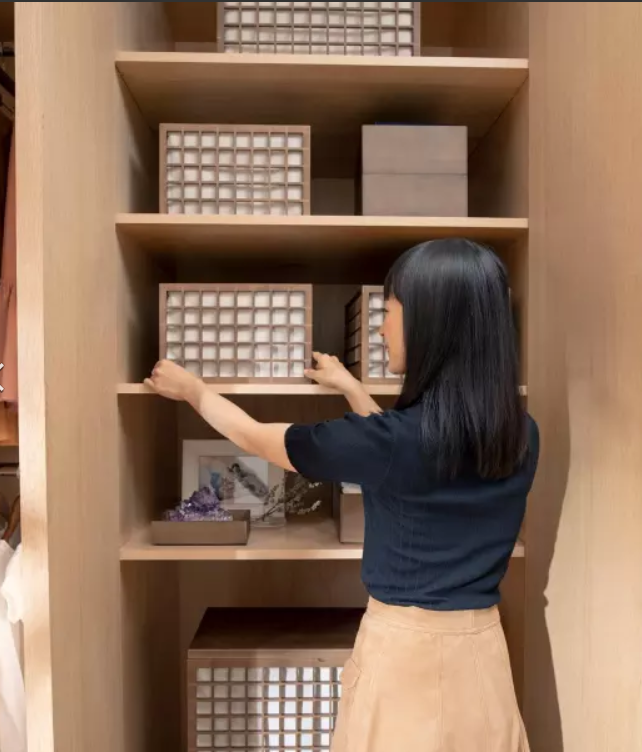 Through tidying, you can reset your life and spend the rest of your life surrounded by the people and things that you love the most.
Source: Instagram: mariecondo*
Source: konmari.com*
*images used for reference and education purposes only. no copyright infringement intended.
Automation does it for your Finance ecosystem!
Source Systems
Data generation
Reporting systems
GL Recon Systems
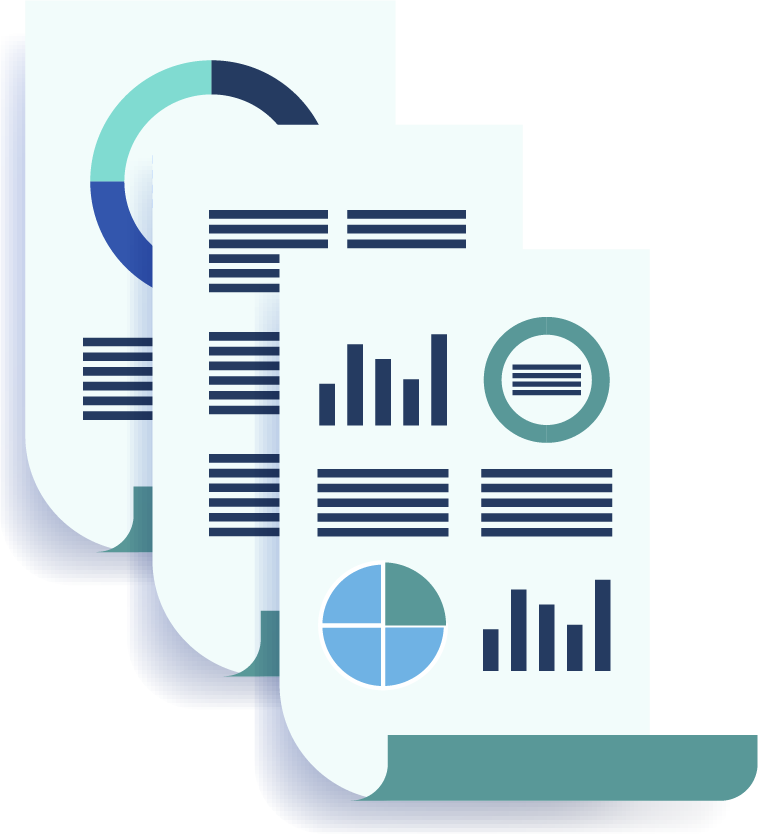 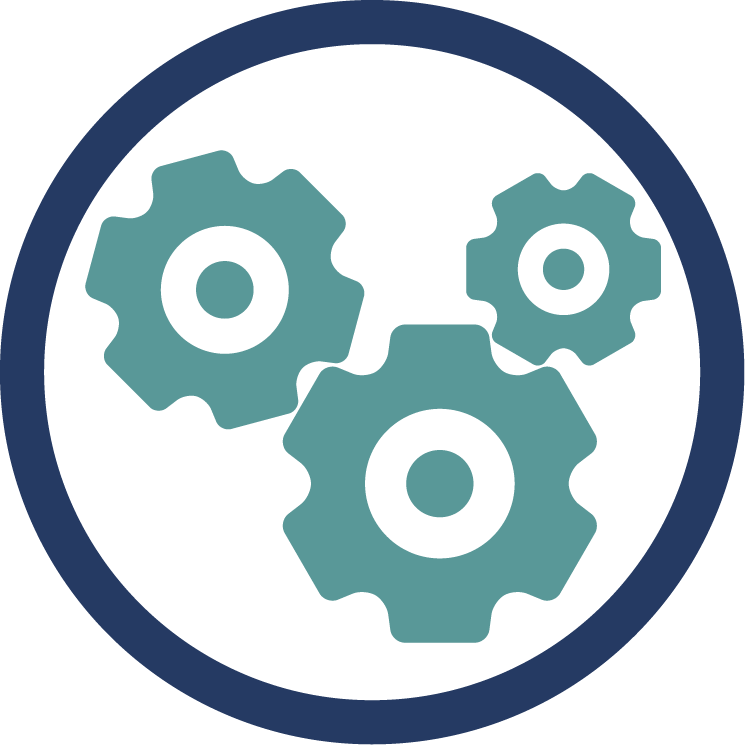 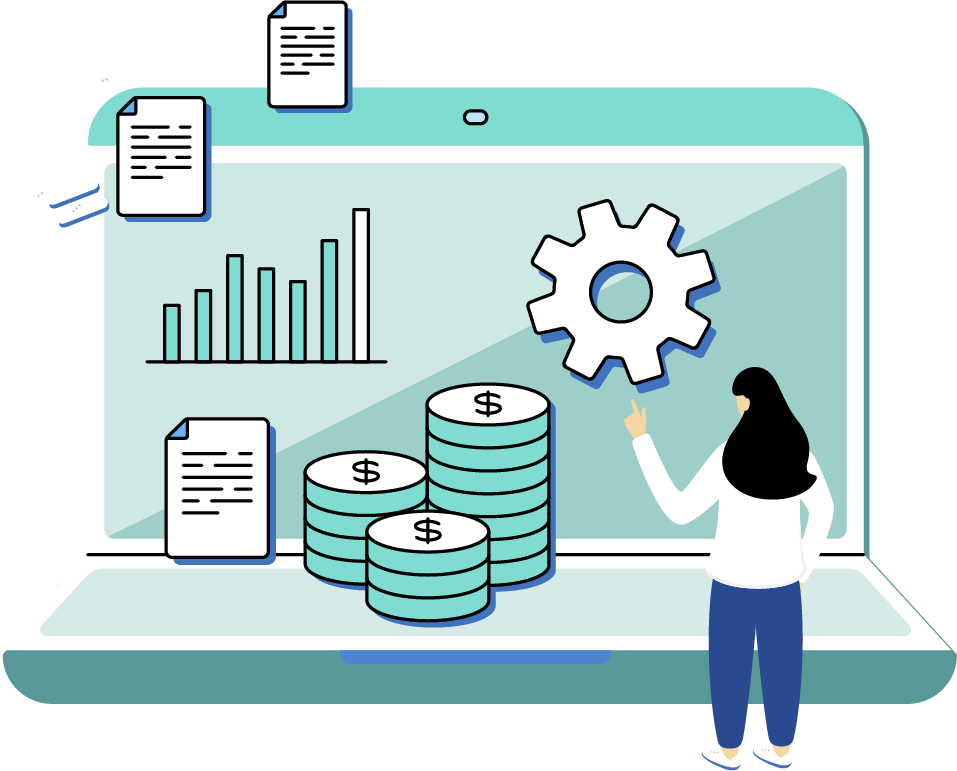 E-Comm Marketplace
Report Generation
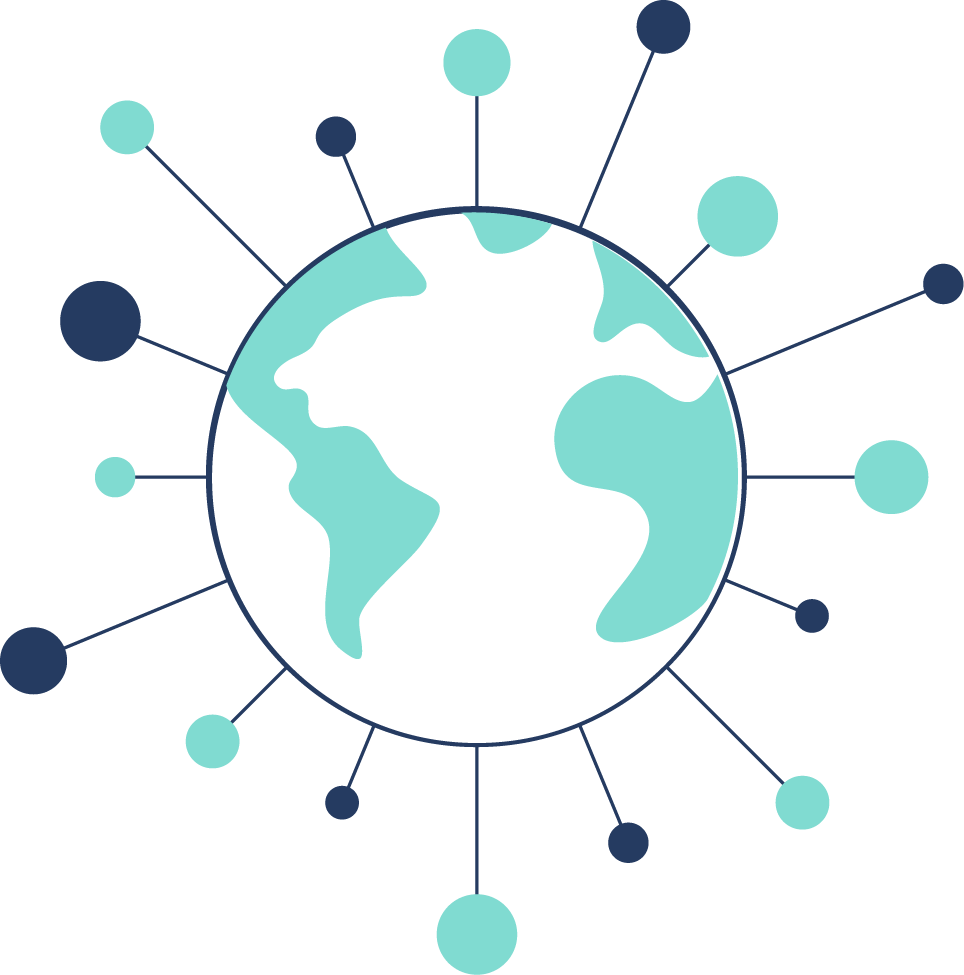 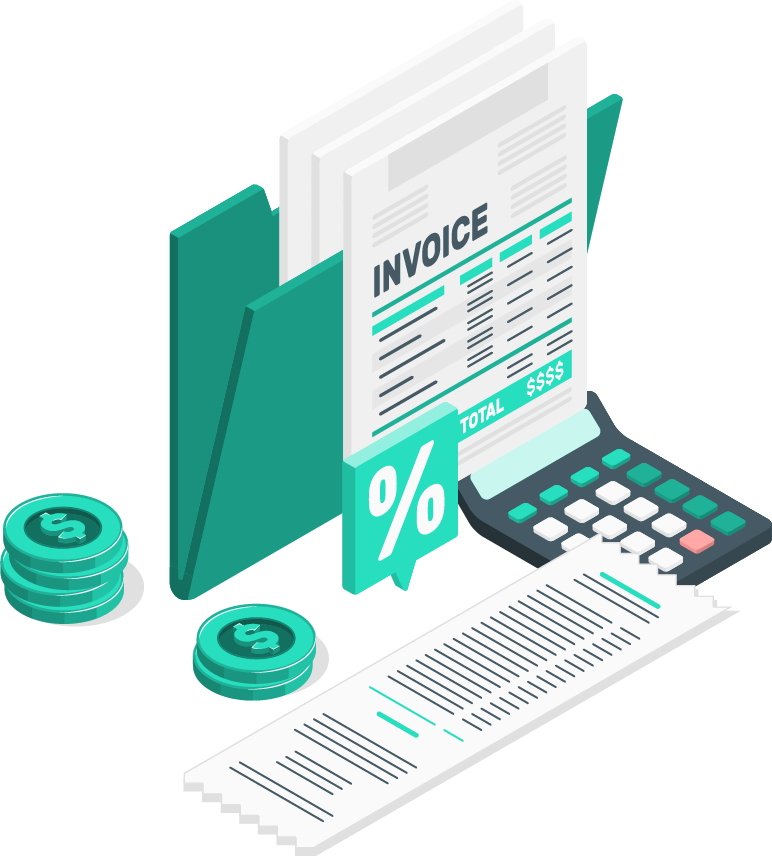 Global Source System
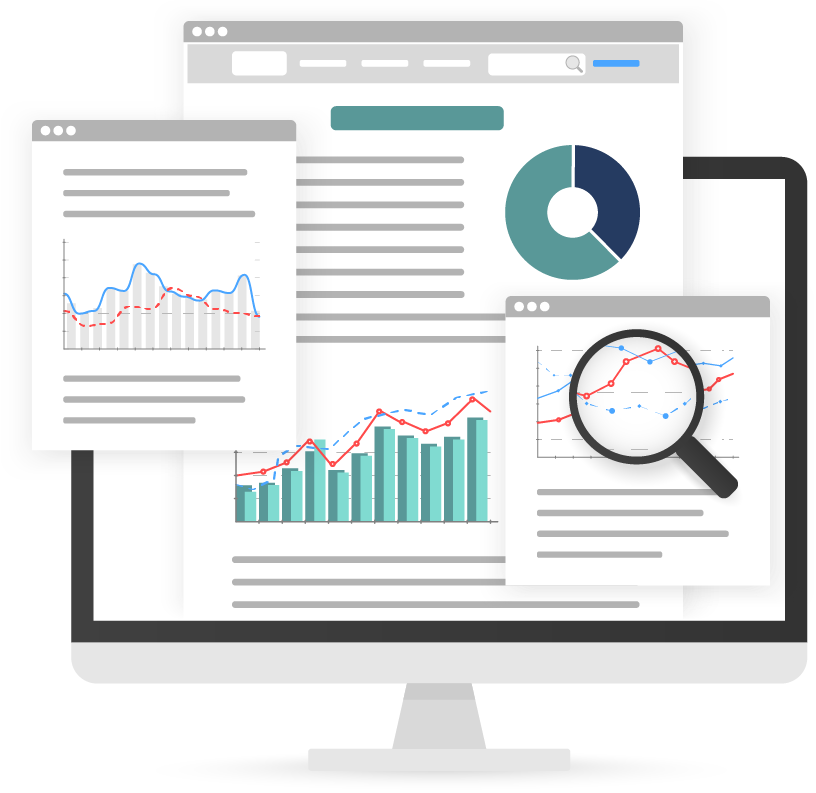 Internal & External Reporting System
Invoice Generation
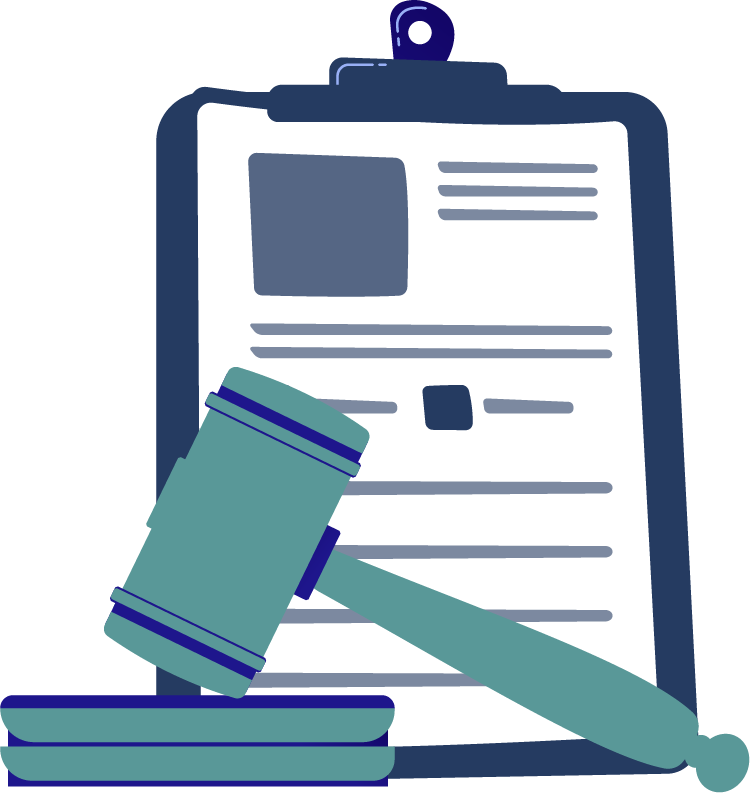 Local Compliance & Other Requirements
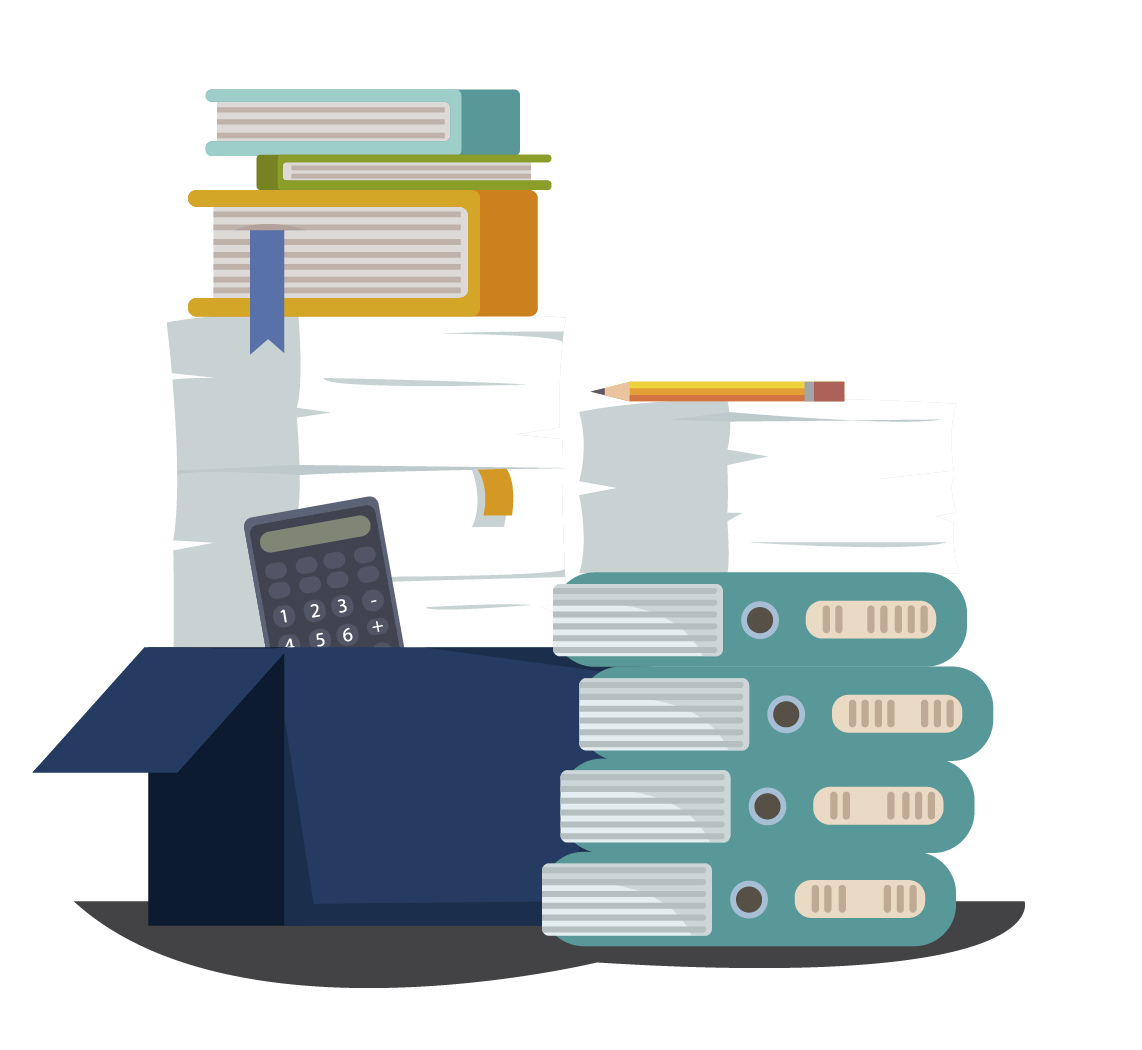 Tax/Audit Recording System
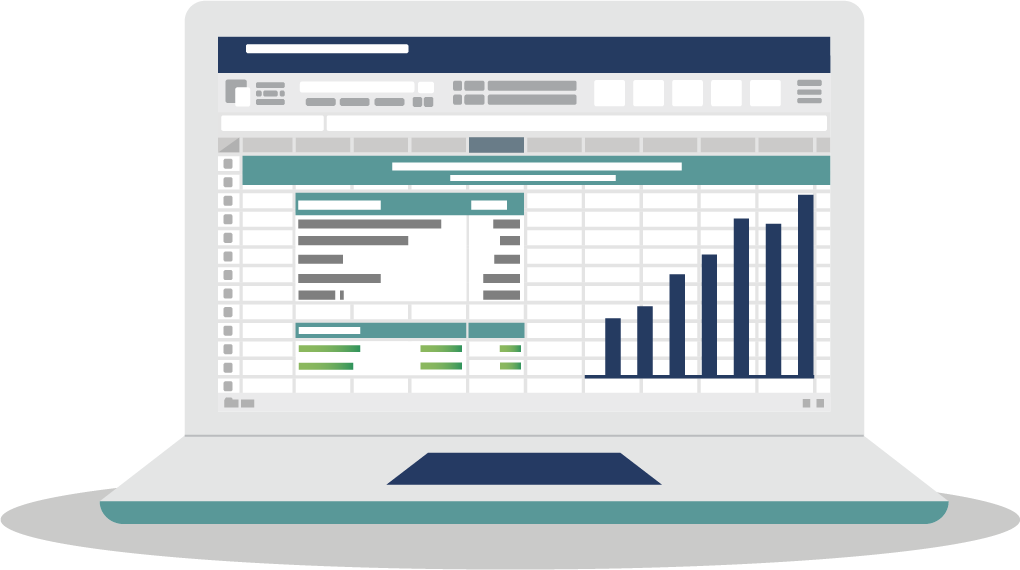 Excel/Manual Entries
Automation does it for your Finance ecosystem!
A myriad of systems working in synergy
Local apps adapted as per laws of regional authorities
Local adaption for compliance & reporting requirements
Global Source Systems
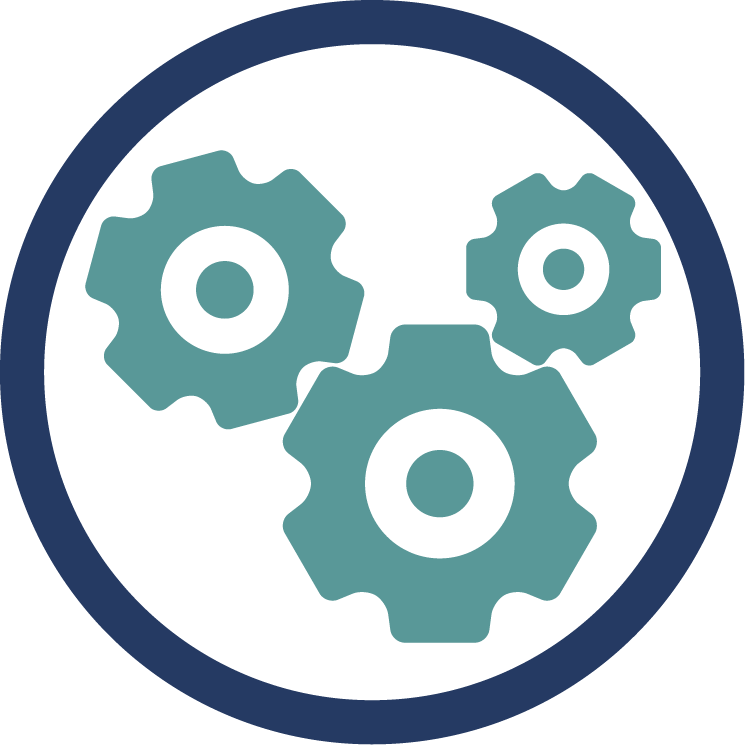 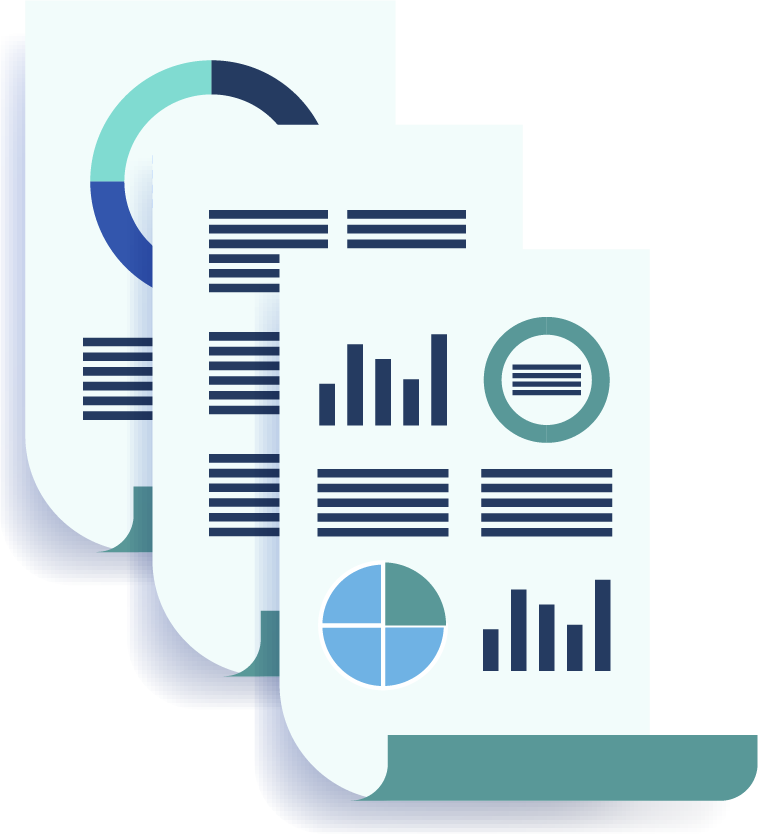 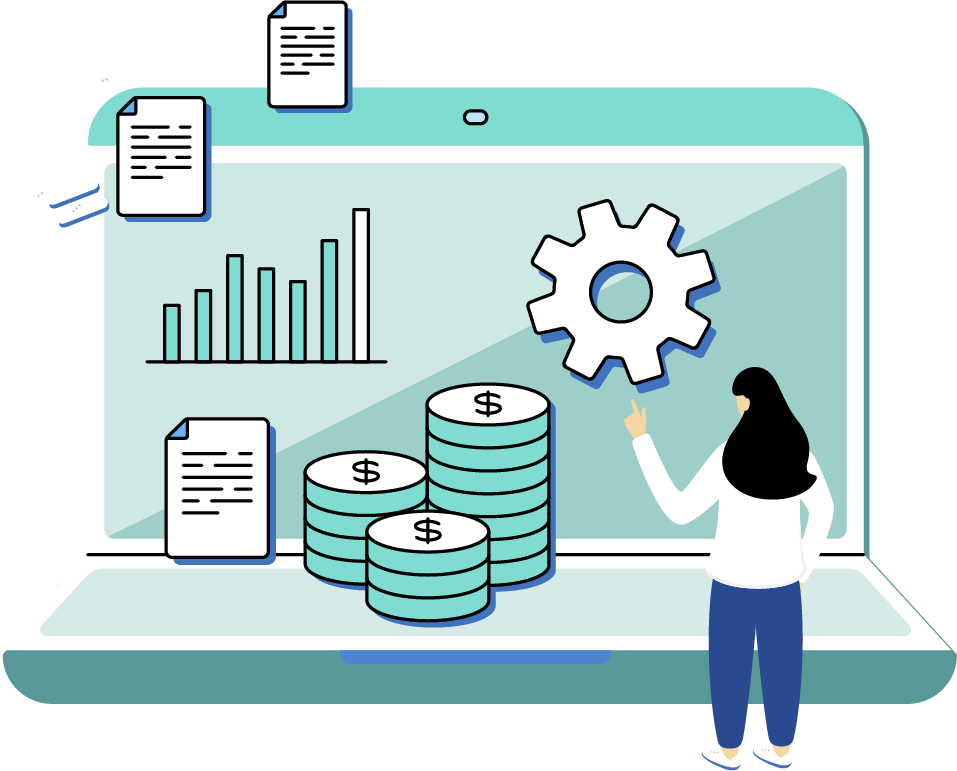 E-Comm Marketplace
GL Recon Systems
Report Generation
API
Data management and  Processing
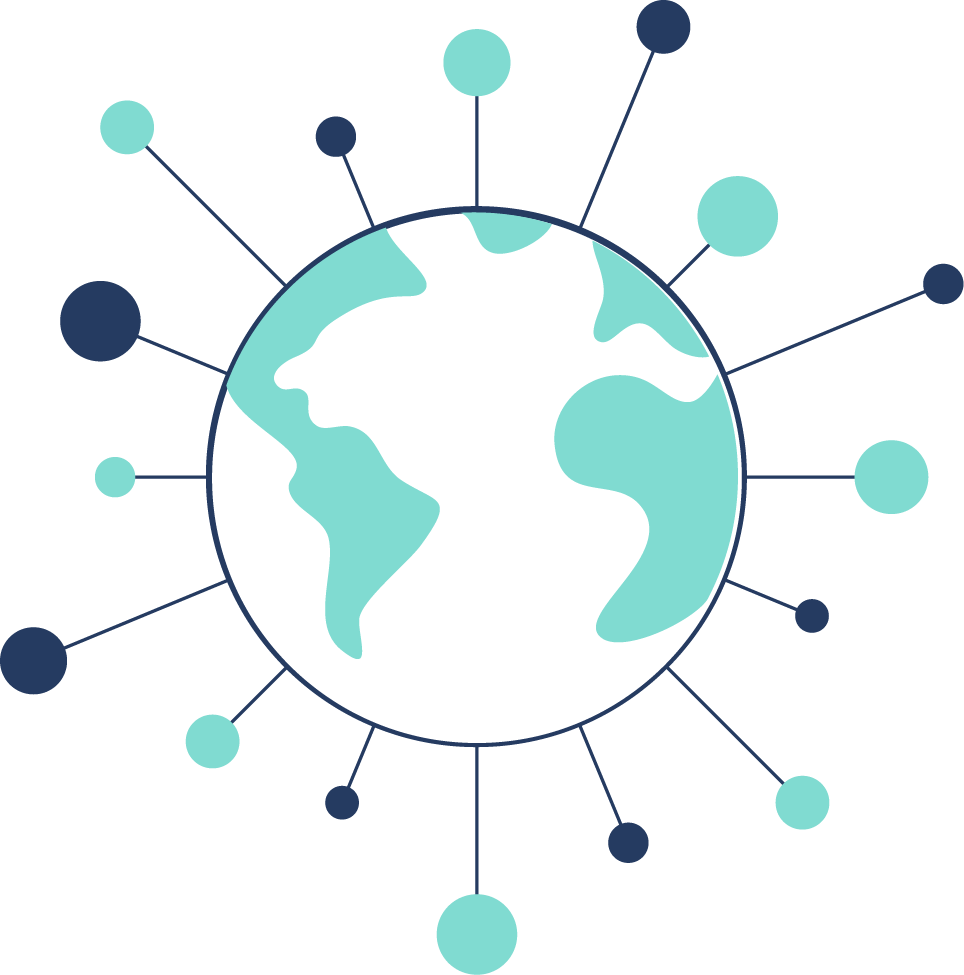 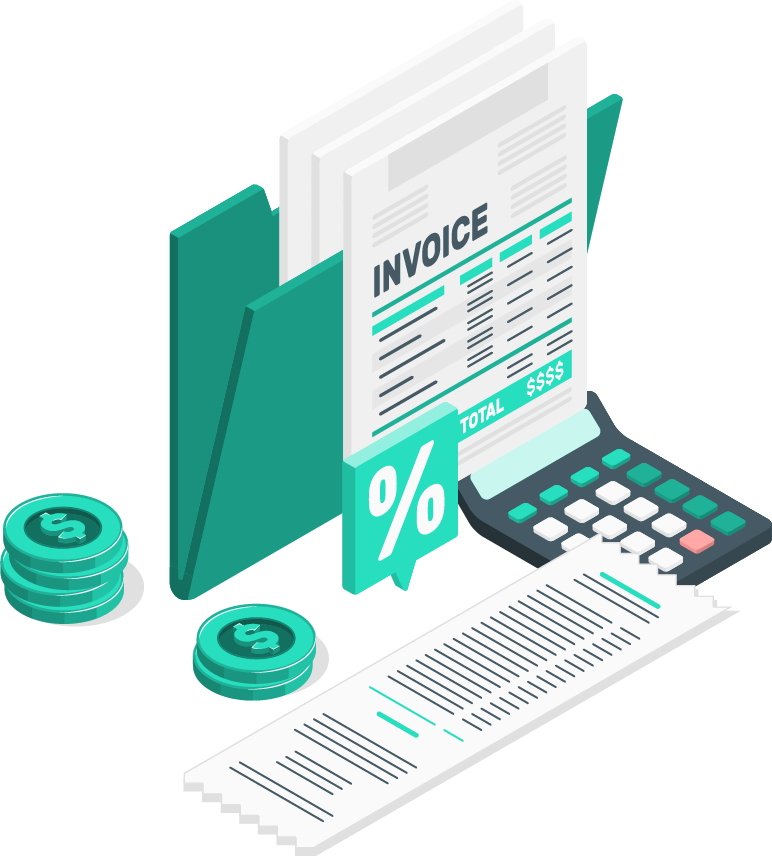 Internal & External Reporting System
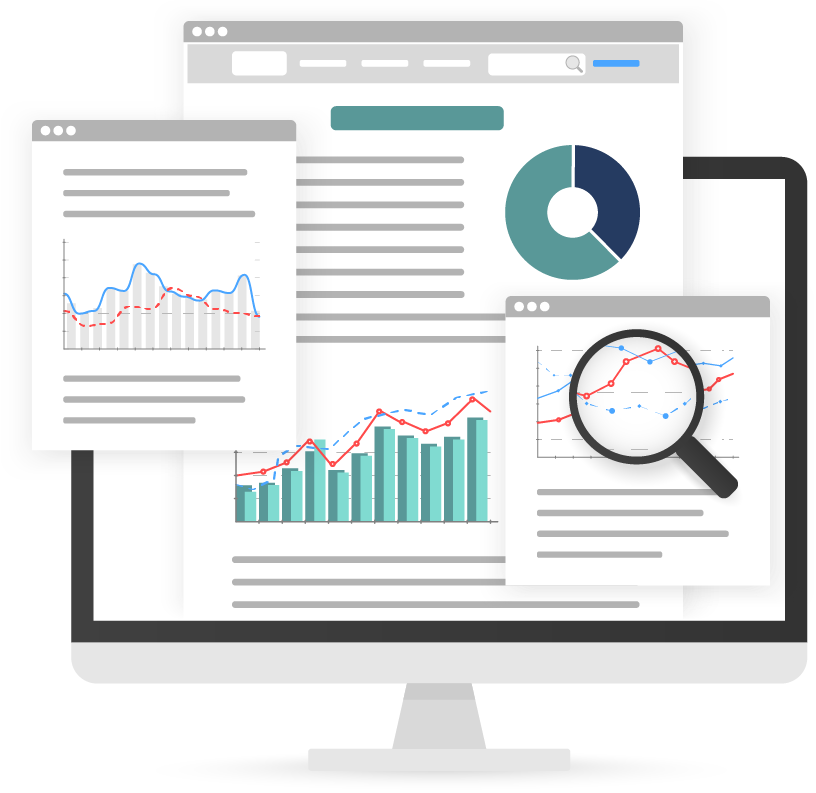 BOT
Invoice Generation
Global Source System
SFTP
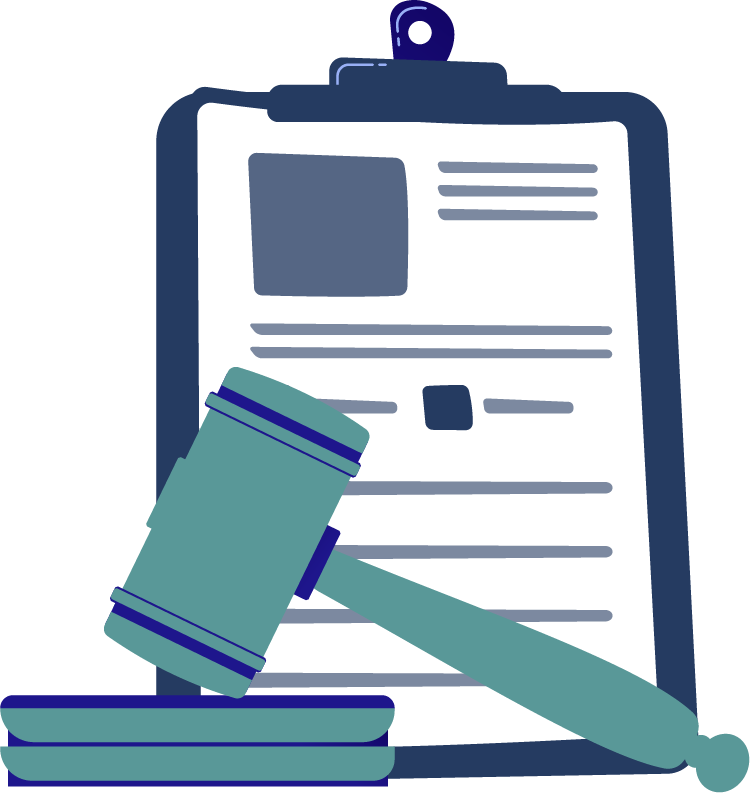 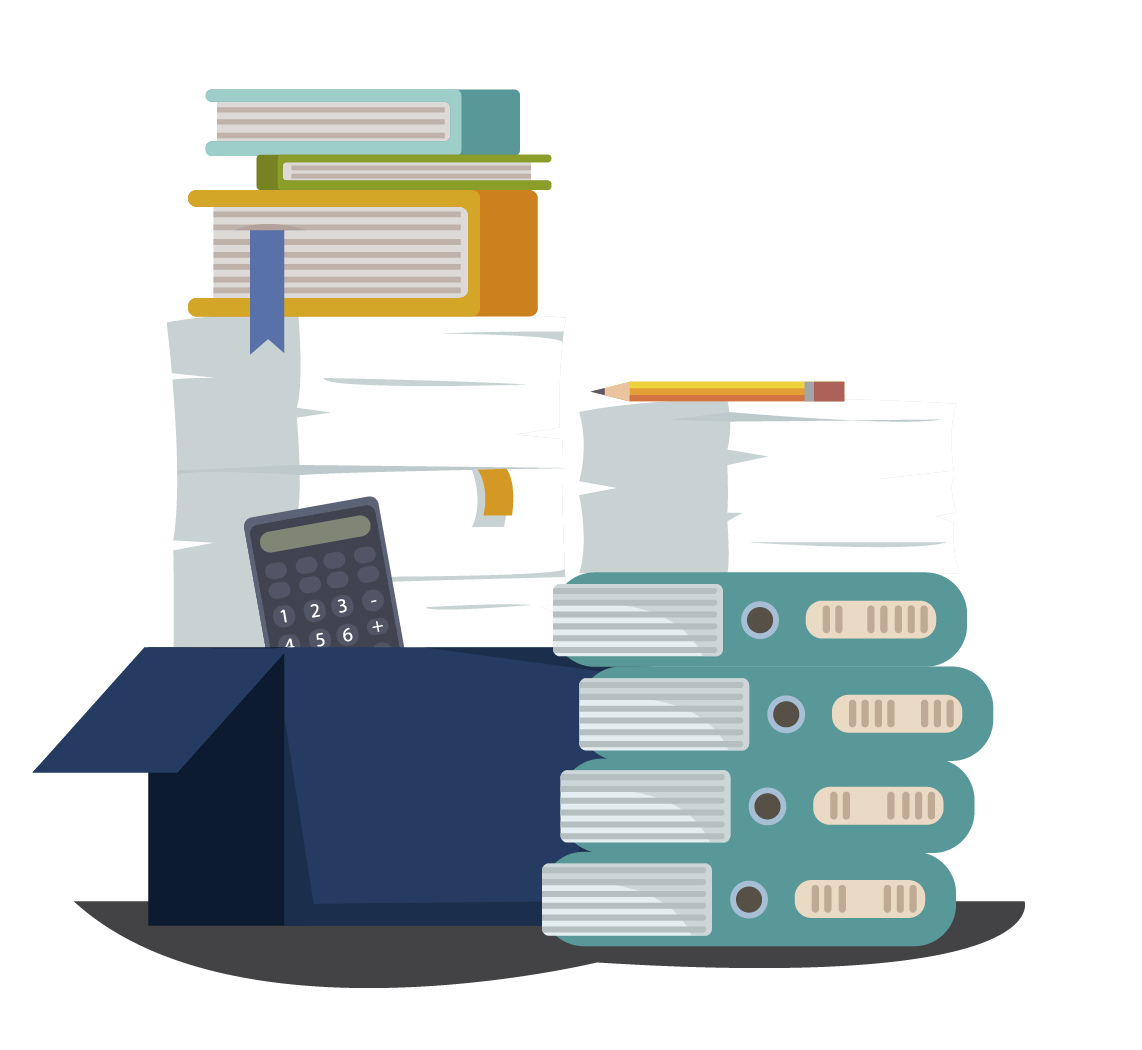 Tax/Audit Recording System
Local Compliance & Other Requirements
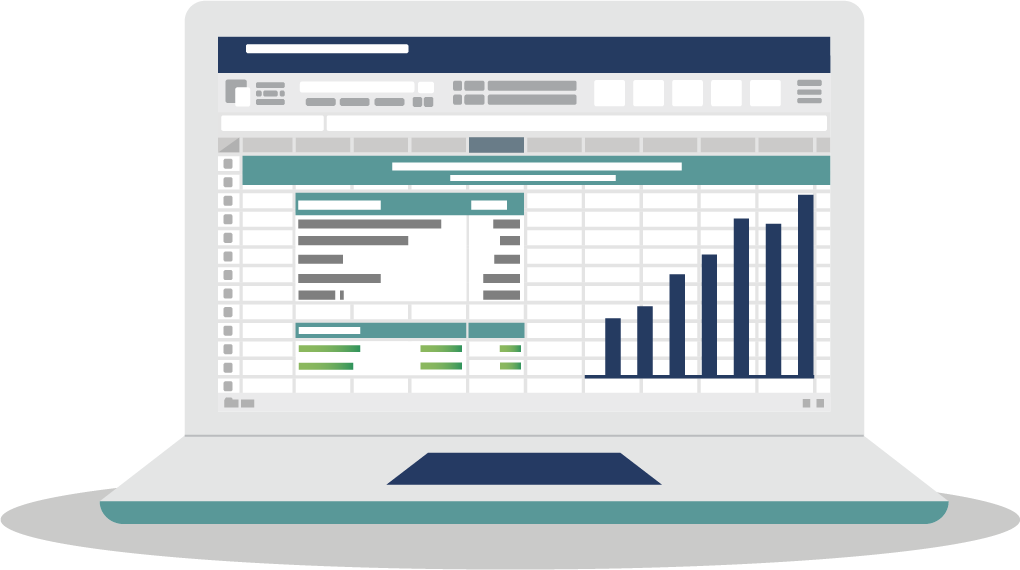 Excel/Manual Uploads
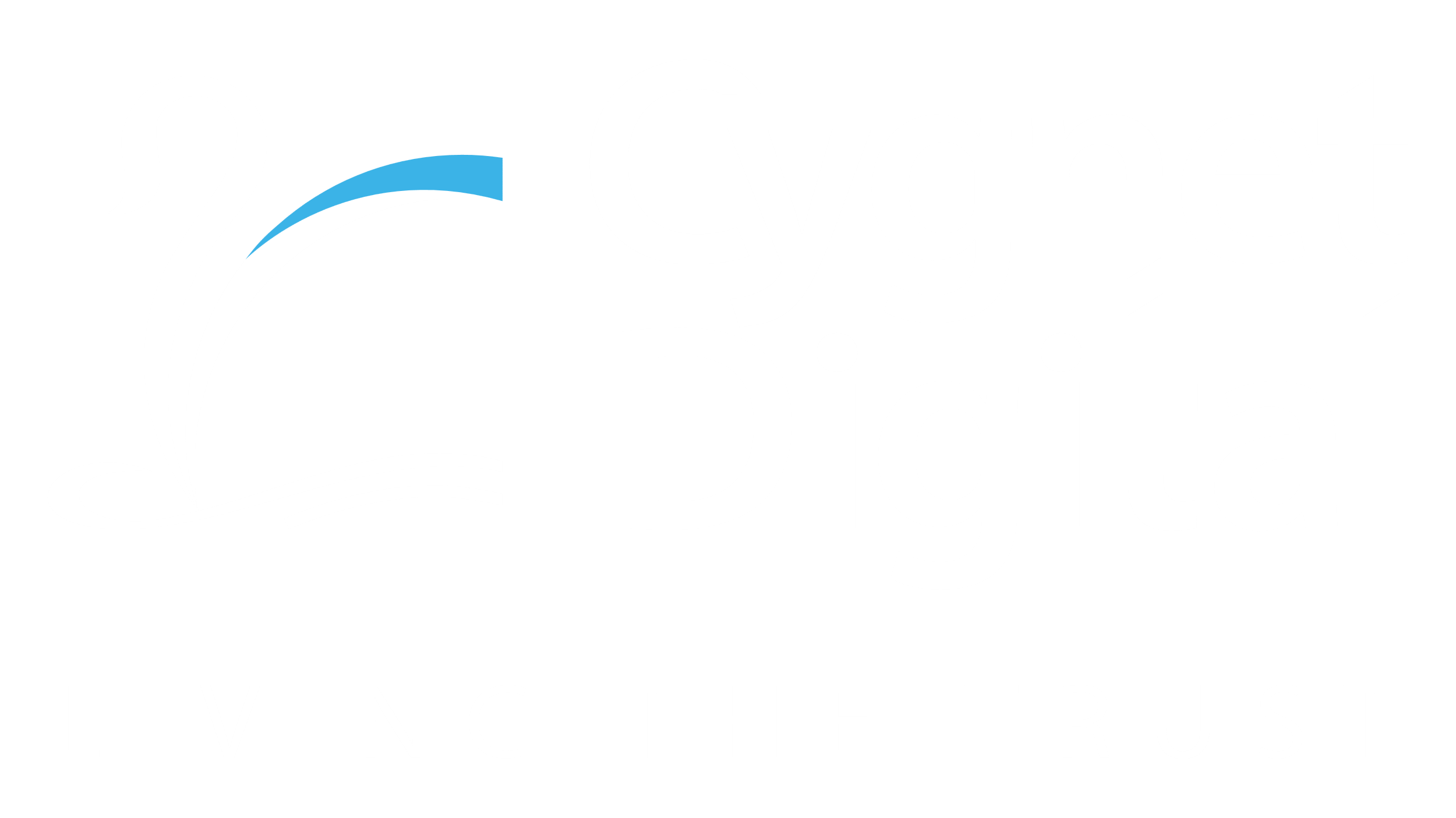 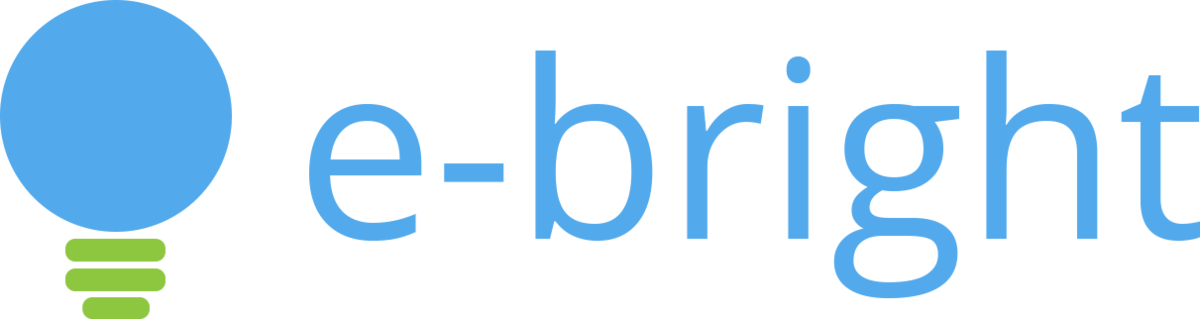 These systems if structured
Invoice generationtools
Multiple Global and local source systems
Region specific compliance platforms
Accountingtools
Reporting applications
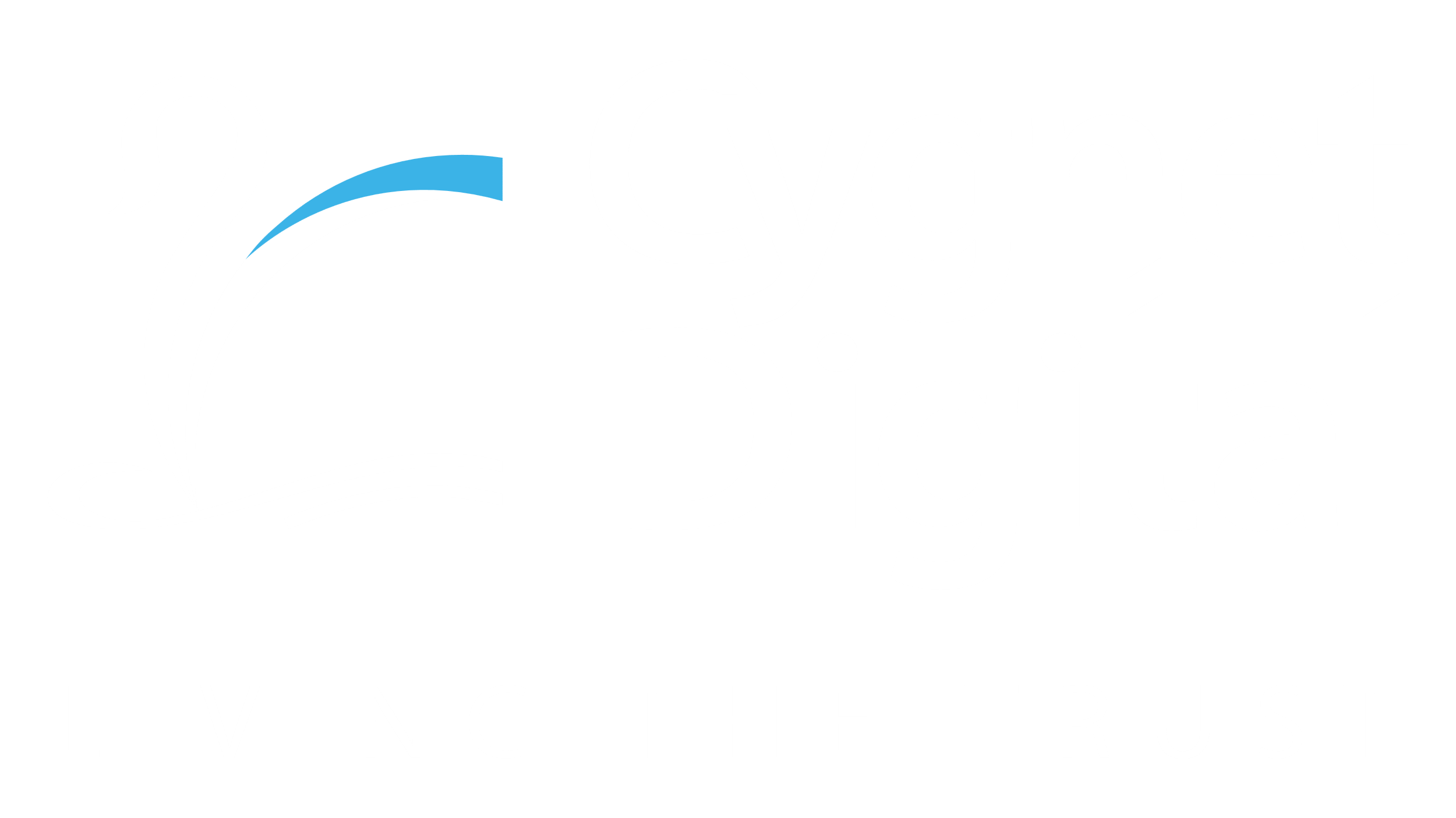 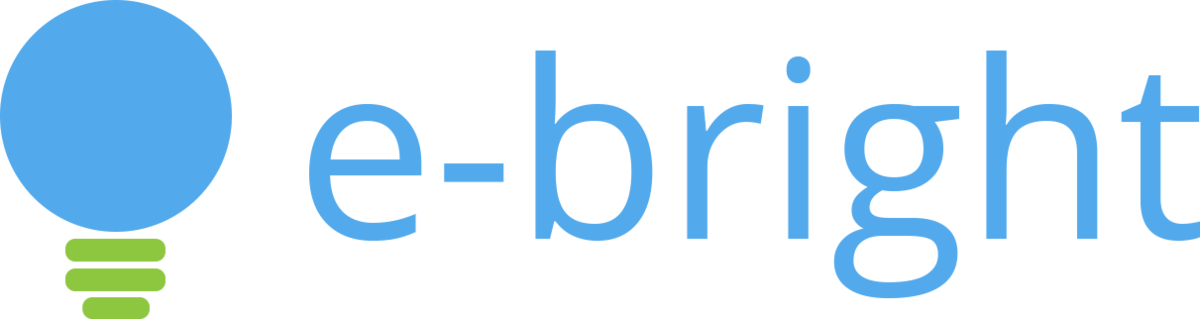 These systems if structured; form an ideal ecosystem
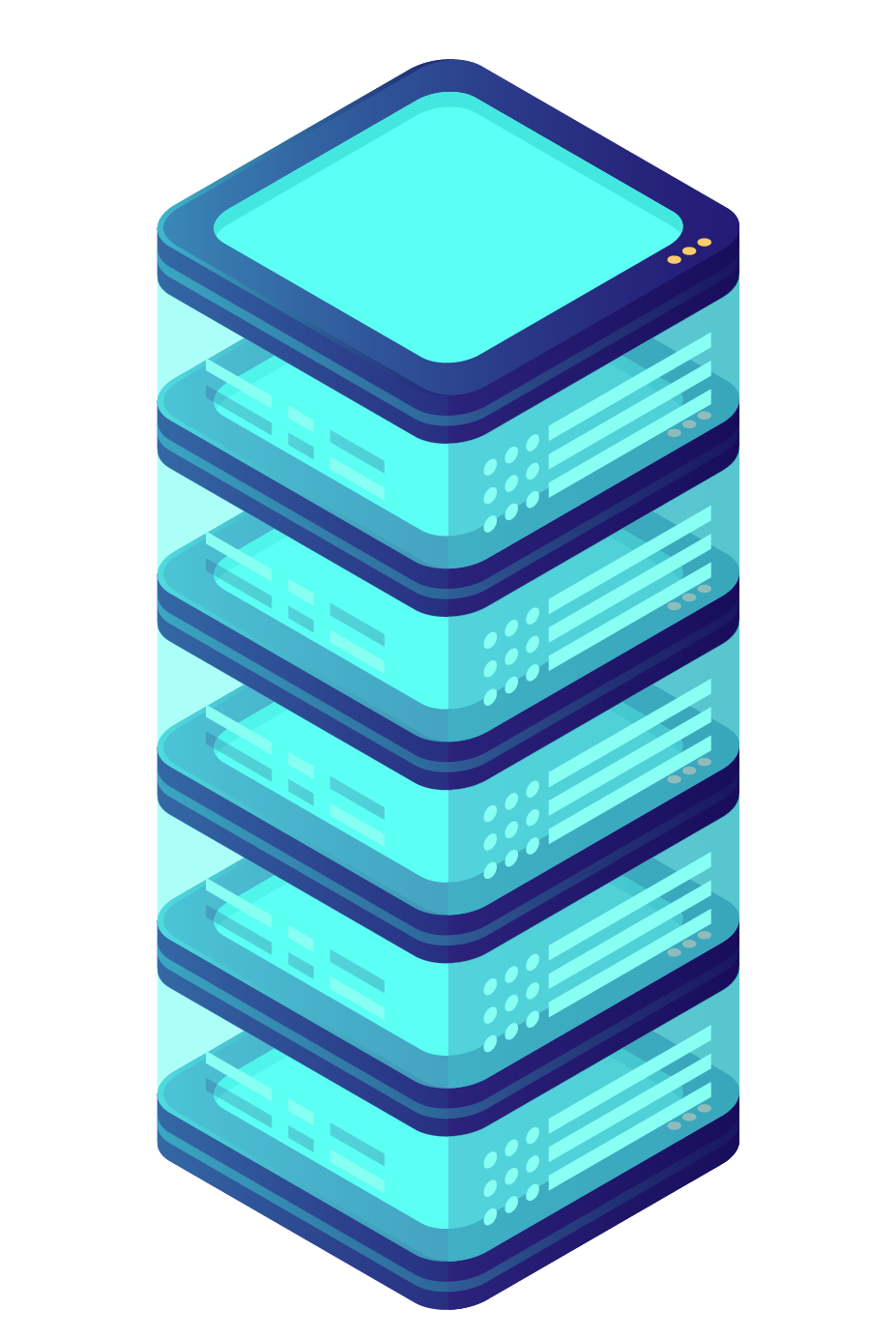 Global Source systems
DataWarehouse
Adapt as per local laws and requirements
Invoice generationtools
Multiple Global and local source systems
Region specific compliance platforms
Accountingtools
Reporting applications
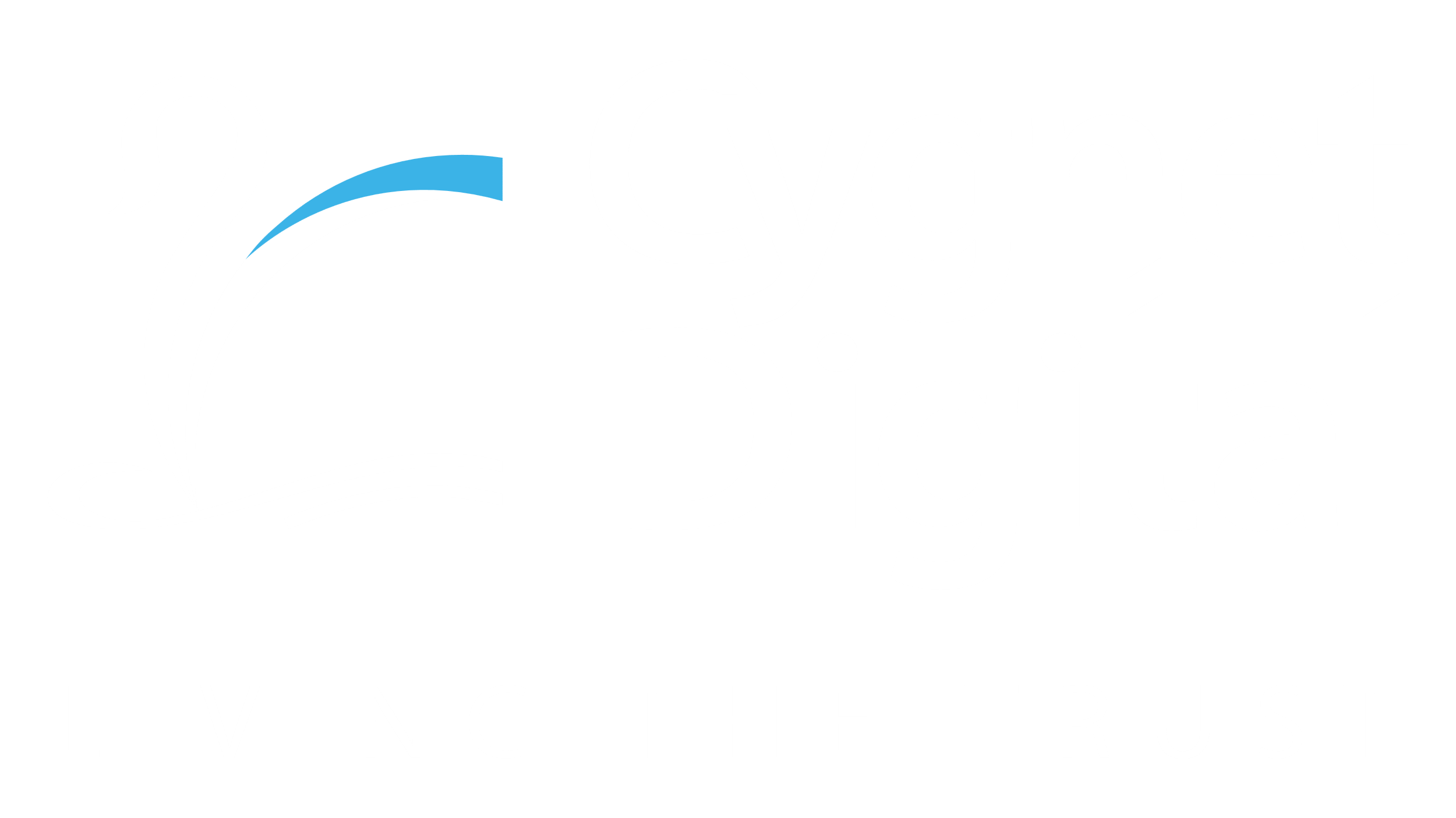 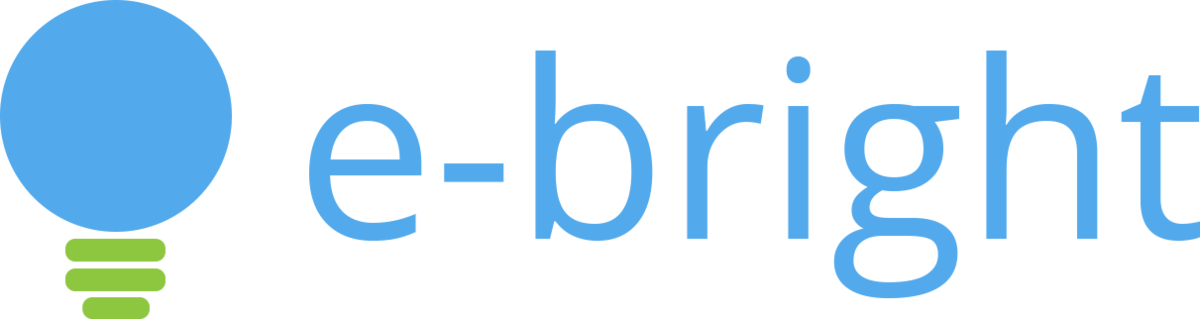 Digitize v/s Transform
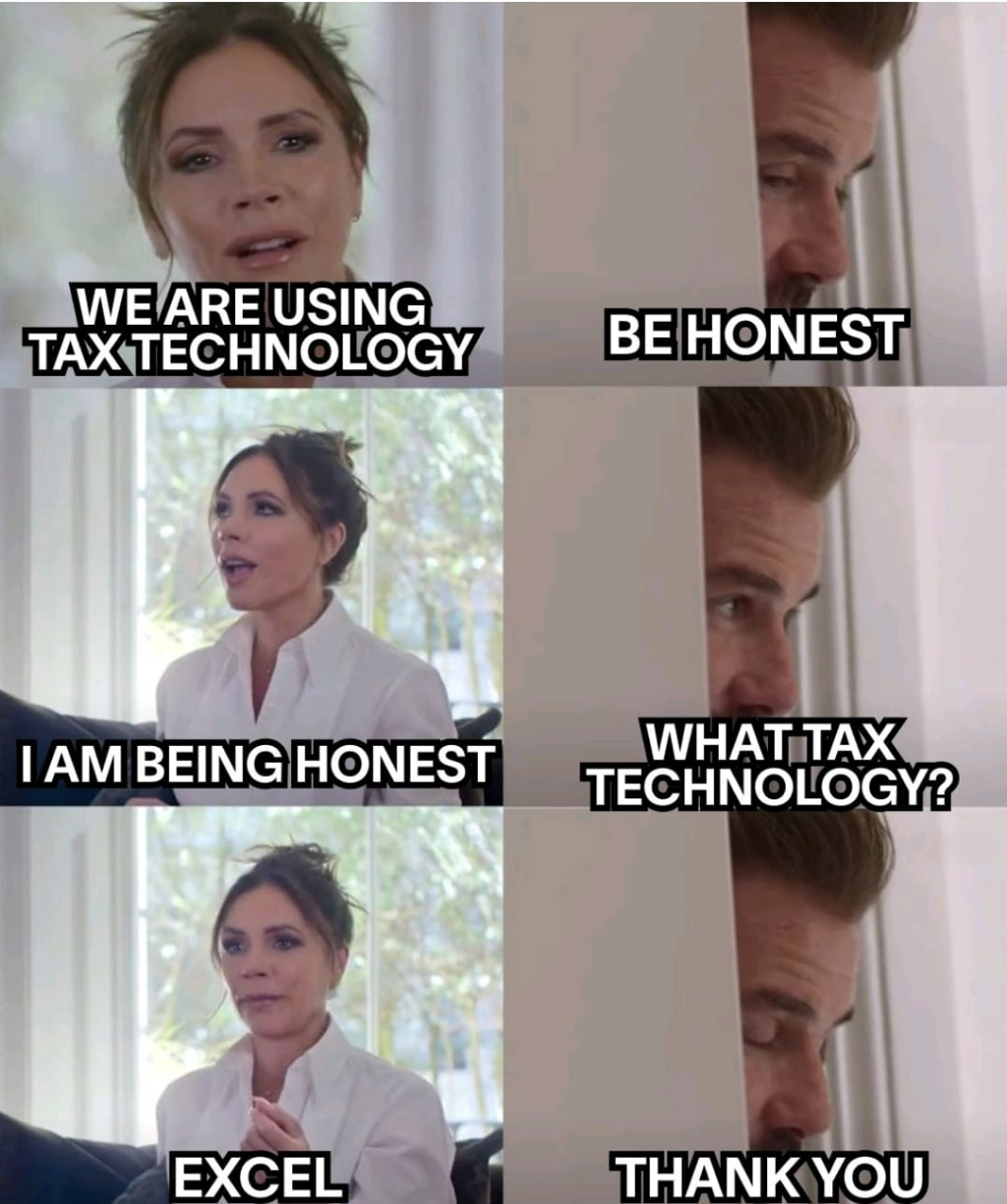 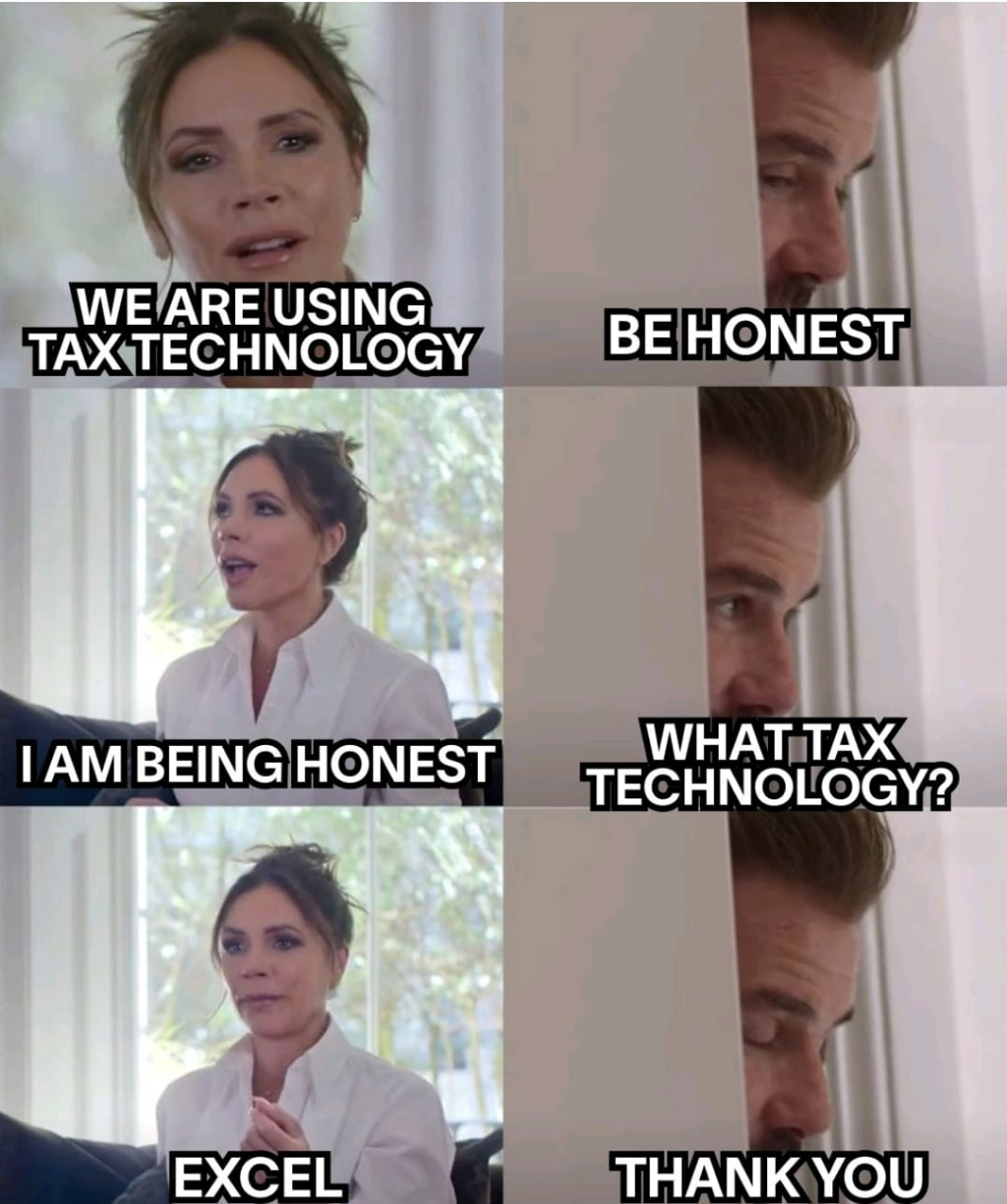 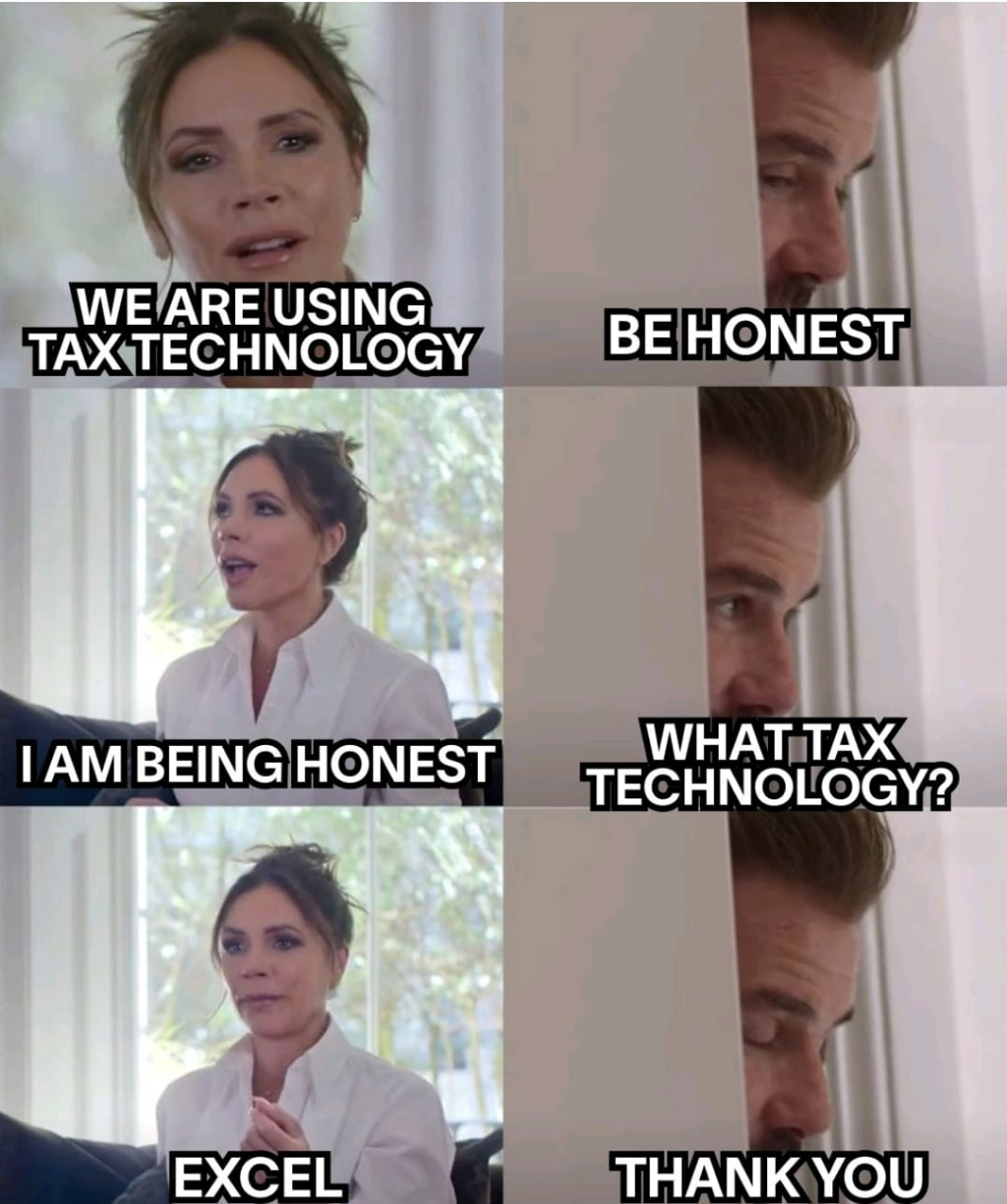 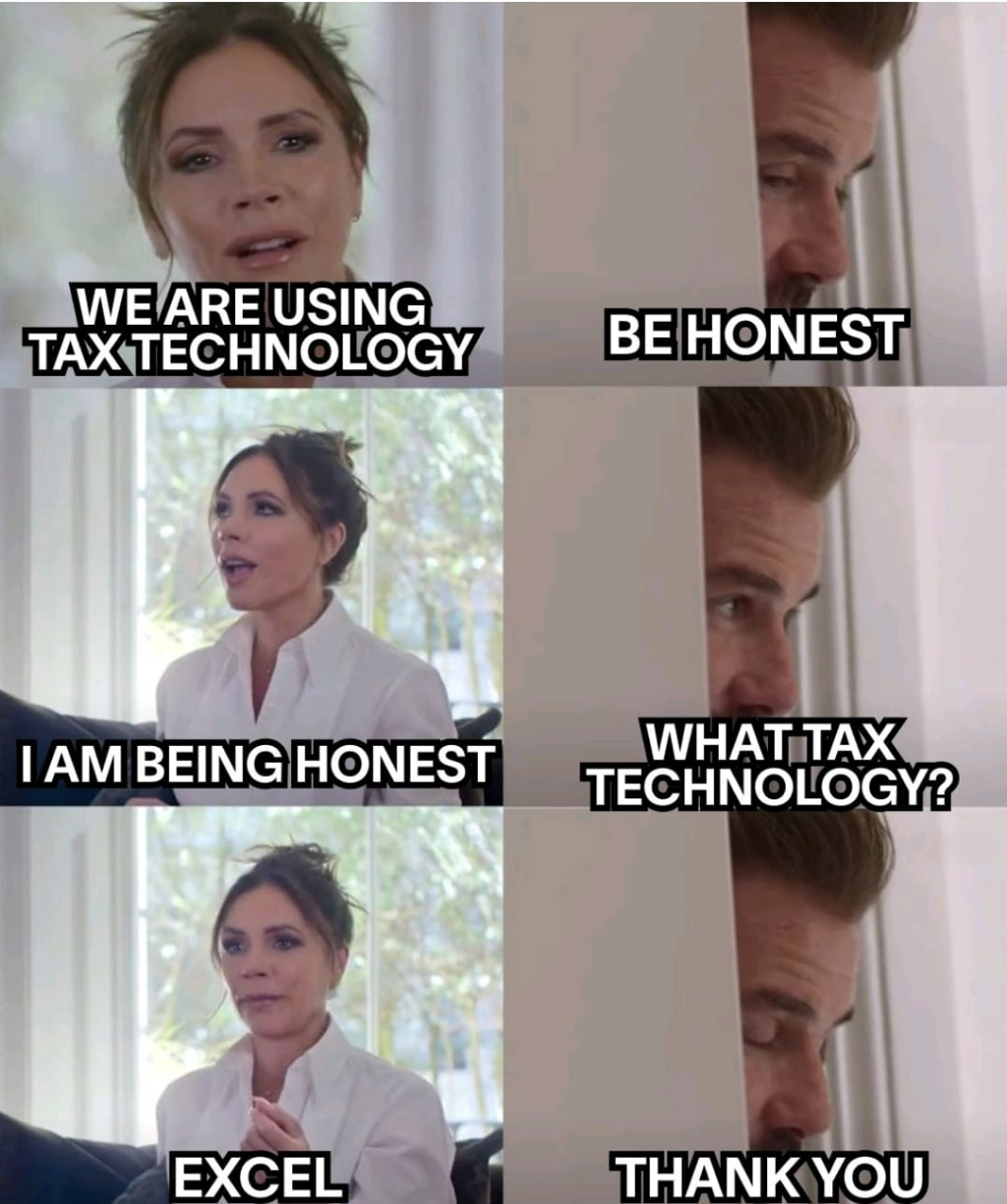 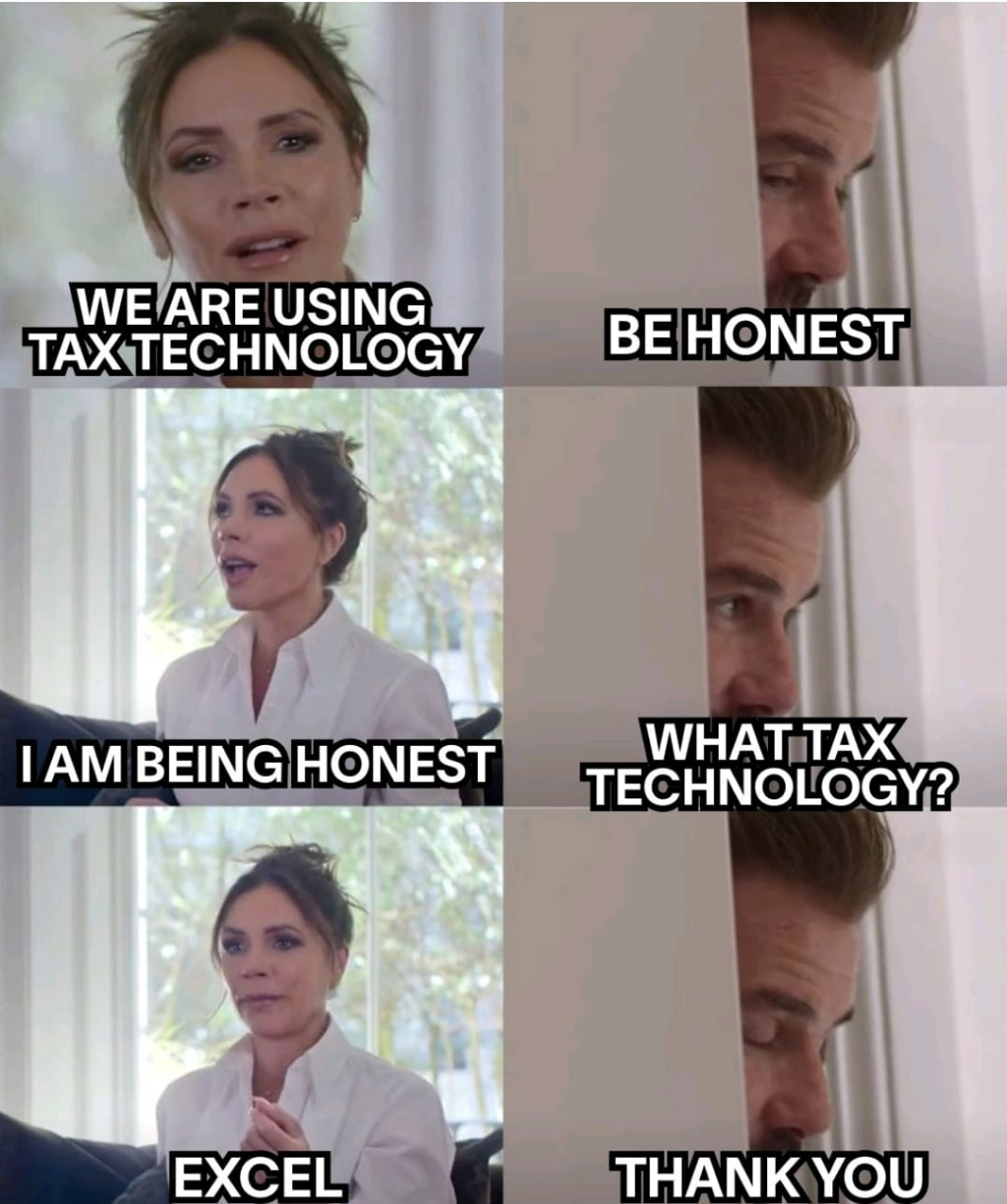 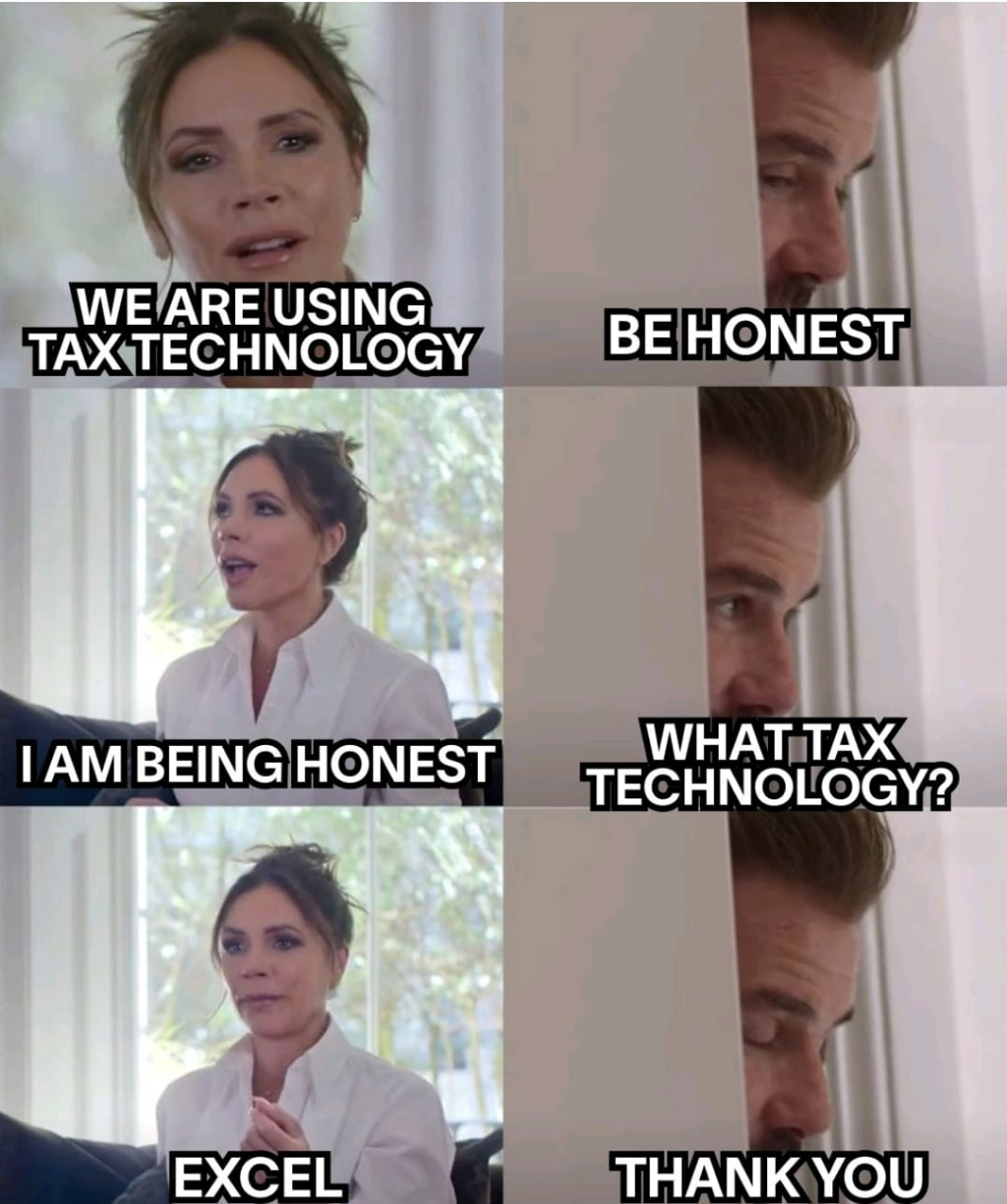 Multiple integration options enable a single source of truth for compliance data
Ready to file formats
Govt Regulators
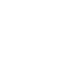 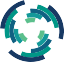 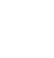 HETEROGENEOUS DATA SOURCES
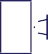 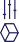 Compliance automation platform
Methods of integration
Data Validation & Errors
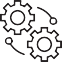 Tax Returns
Oracle Financial Services
SAP
Microsoft Dynamic
Reconciliation / GL Recon
Integration
e.g. flat files
PI - PO
SFTP
API
TWZ connector
Real time Reporting
DB Connection
Dataproe IBS
SSIS
Road Permits
RPA
Data convertor
ETL tools
Tally
Audit Reports
Finacle
JDE
Misys
MANUAL FILES
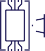 Cygnet- 85%+ success in integrations – the highest in Industry | In-house SAP team & ERP Partner ecosystem
Digital transformation for inward and outward business process
Invoice digitization Journey
Tax compliance and Invoicing automation
SAP
Oracle
Purchase Invoice automation
Sales Invoice automation
Microsoft Dynamics
Other ERPs
For data translation, mapping and modeling to address complex broken data from multiple sources
Real time reporting
Invoice create /upload
Digital or Scanned Invoices, Manual Invoices, API
Vendor 1
Tax returns
Road Permits
IDP
Invoice verif.
API
Vendor 2
Reco
A/c payables
Reco
Approval flow
Only verified invoices are posted
Consolidate invoice collection mechanism
Vendor Compliance & Notification mgmt
Vendor 3
Govt. Tax regulators
Real time reporting
GL Reco
Notices Mgmt
Cygnet Vendor Invoice Post Office
Vendor Ecosystem
Cygnet Data Connectors
Cygnet Compliance Platform
Multiple Source Systems
Also, Invoicing & Accounting tools for MSME, SME
Purchase Digitization
Payment Automation
E-invoicing
VAT Automation
Reconciliation
Audit Readiness
Data Analytics - Taxsurance
Importance of Data Analytics for CFOs and Tax Experts in Financial Services and Taxsurance
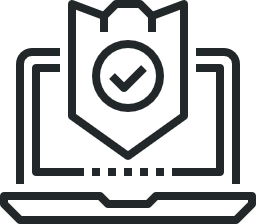 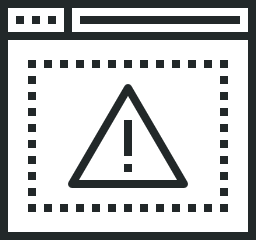 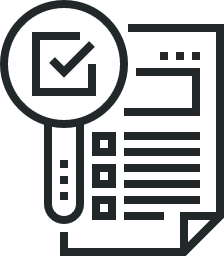 Credit Assessment
Accurate credit assessments contribute to a healthier financial ecosystem, potentially reducing the need for tax-related interventions due to economic downturns caused by high default rates.
Risk Evaluation
Mitigating high-risk investments through data analytics contributes to financial stability, reducing the likelihood of tax-related interventions to stabilize the economy during crises.
Fraud Detection
Minimizing financial fraud contributes to a more transparent and accountable financial system, reducing the need for tax adjustments to compensate for losses incurred due to fraud.
[Speaker Notes: Conclusion - It enhances decision-making, minimizes risks, and contributes to the overall financial health of institutions, thereby reducing the need for tax-related interventions in response to economic uncertainties.]
Benefits of leveraging tax data analytics
Optimizing Tax Planning and Compliance
Identifying Cost Reduction Opportunities
Enhancing Risk Management
Supporting Business Strategy and Decision-making
Enhanced accuracy
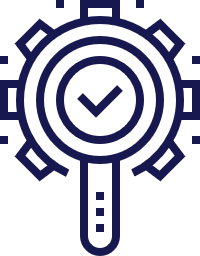 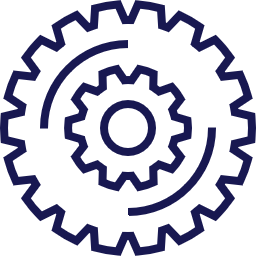 Fraud Detection and prevention
Data-driven decision making
Efficient resource allocation
Adaptability to regulatory changes
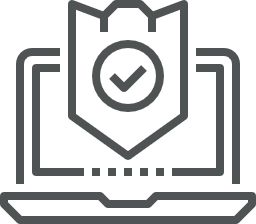 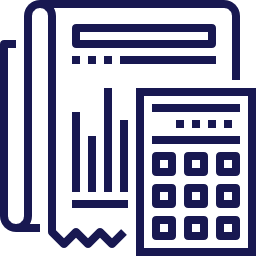 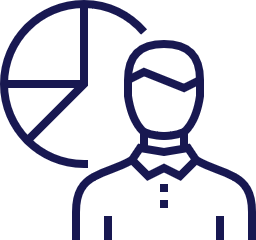 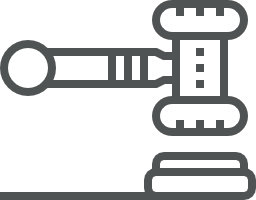 About Us
Your trusted digital transformation partner in cloud and digital services
Living the Trust of customers across the globe (11 locations)
Serving customers in
35+ 
Countries
Founded in
2000
90+
Enterprise Clients Worldwide
1200+
Employees Worldwide
11
Offices worldwide
750+
Enterprise Solutions
& Products delivered
Certifications & Compliances
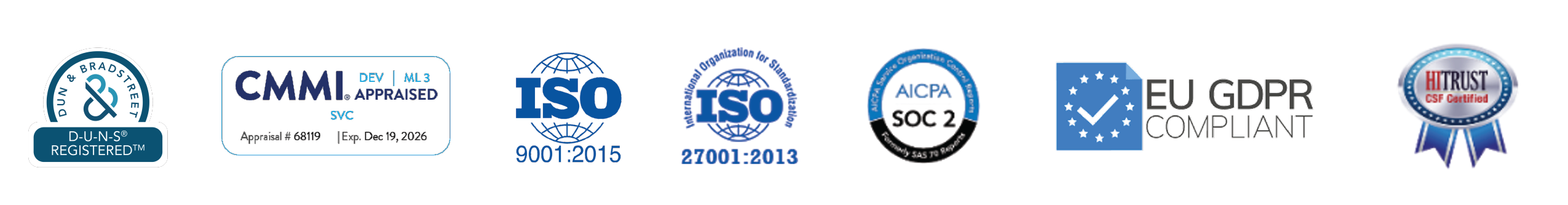 Client Locations
Cygnet Operating Locations
Any Questions?
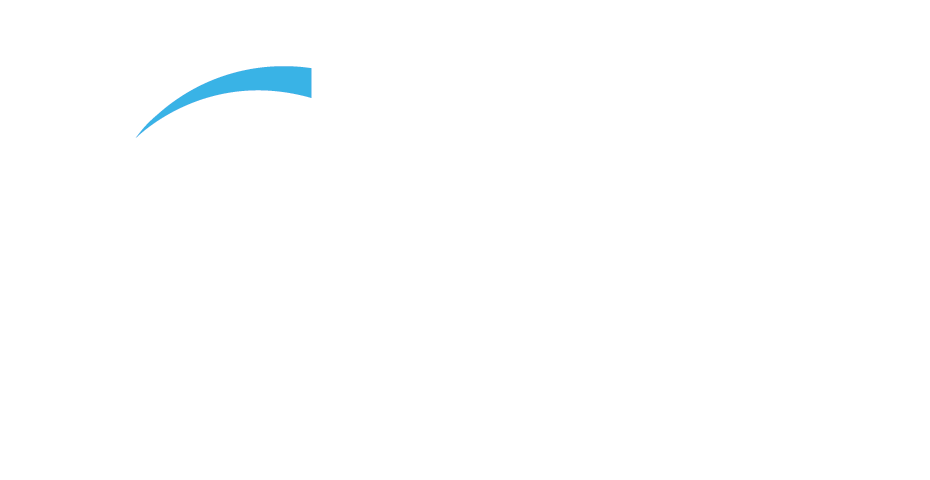 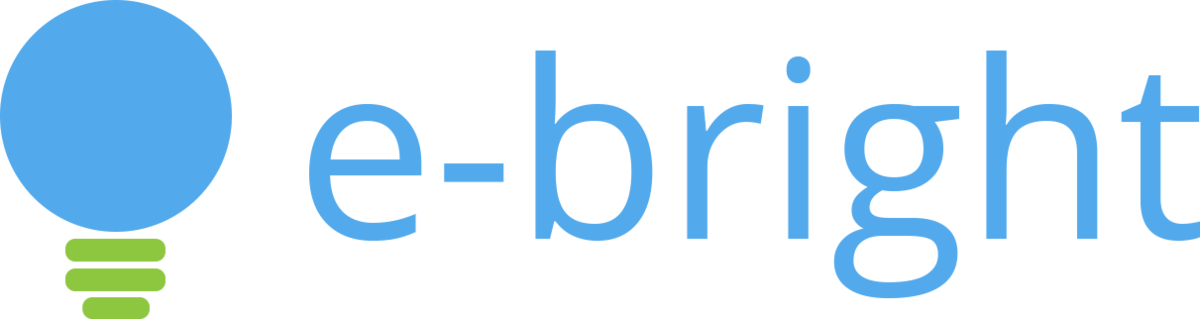 THANK YOU
NAMASTE